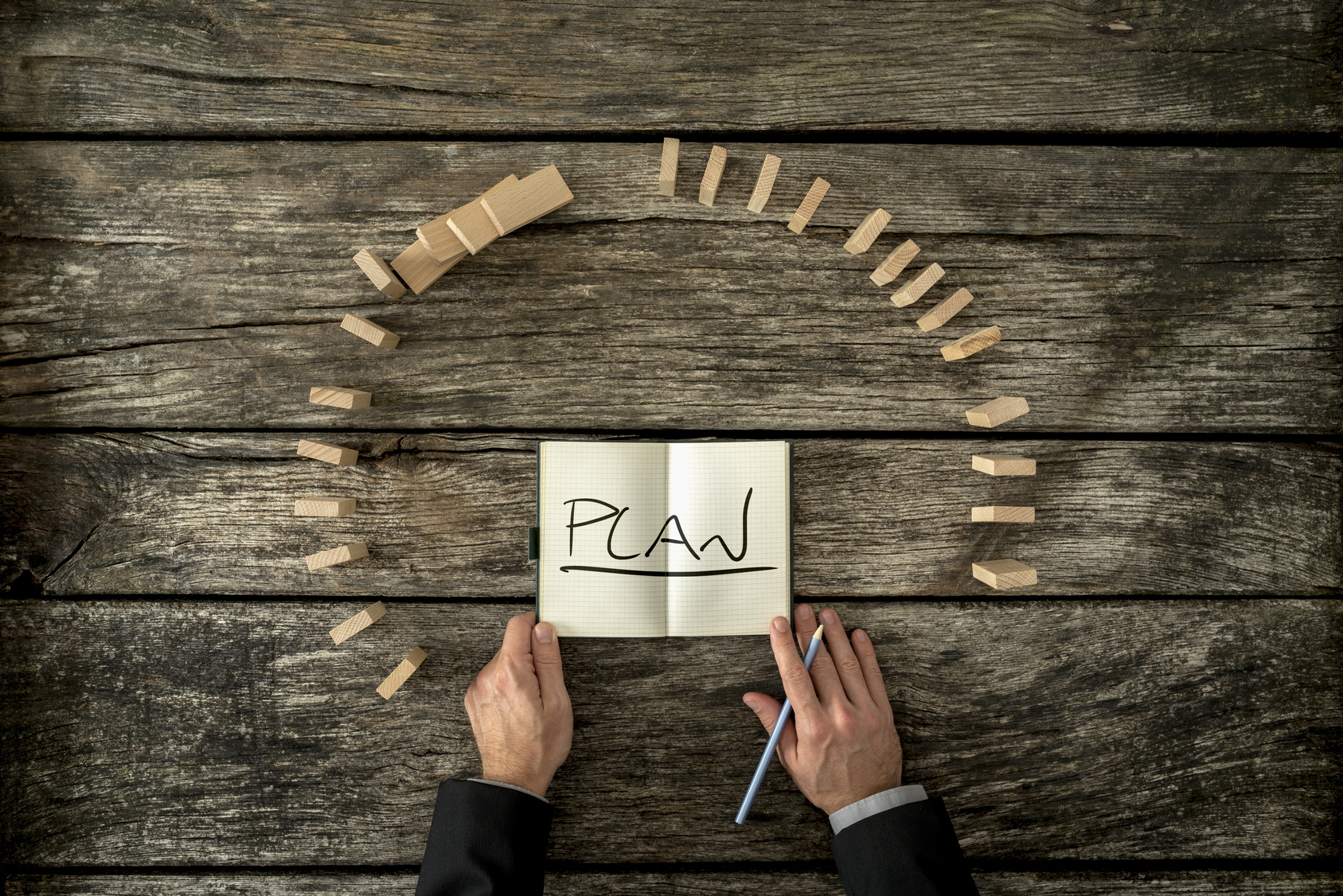 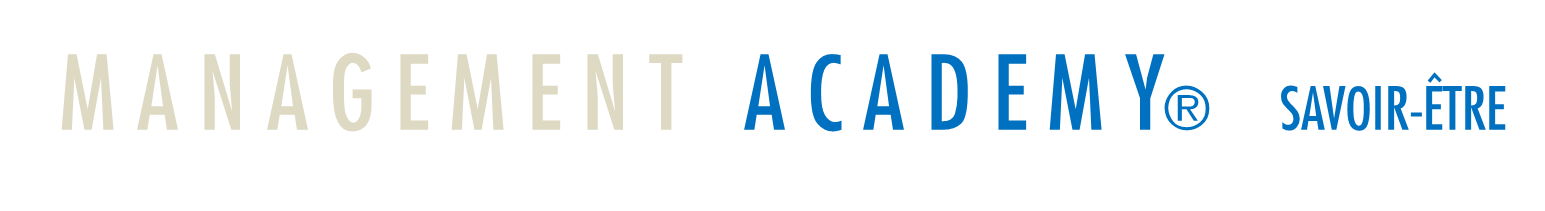 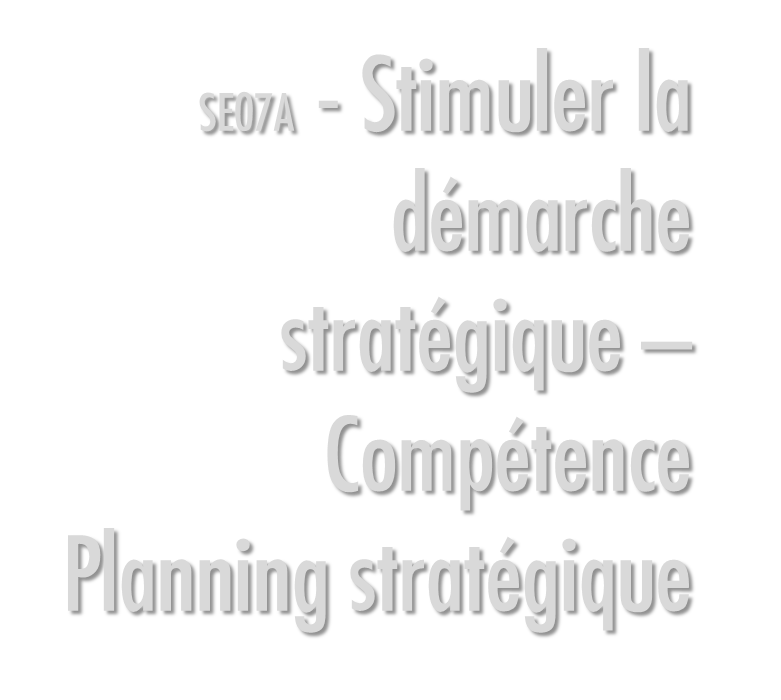 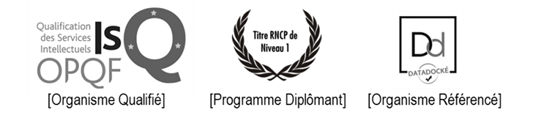 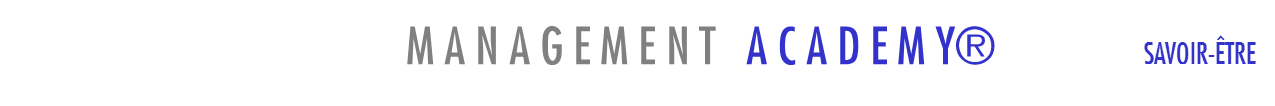 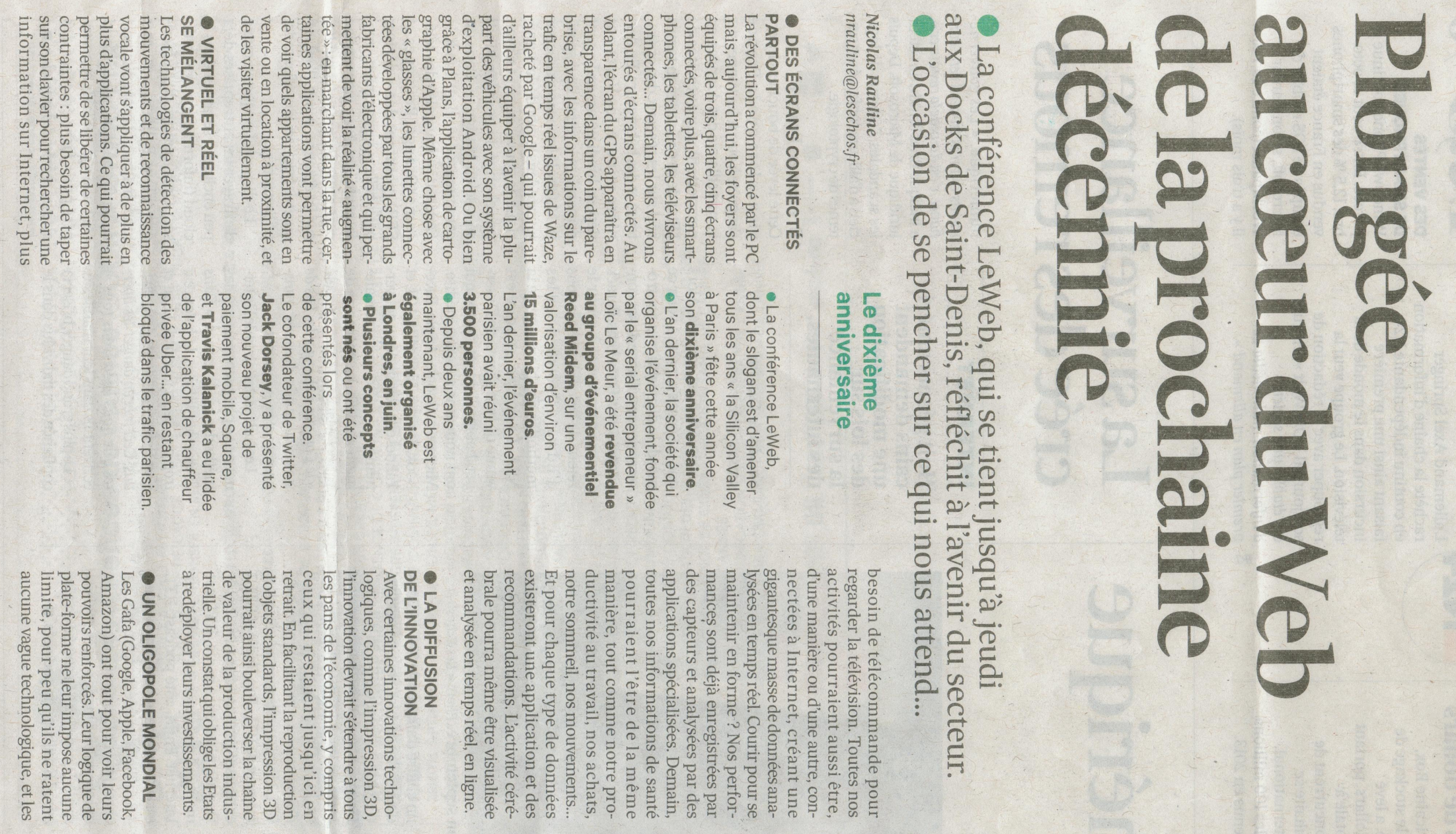 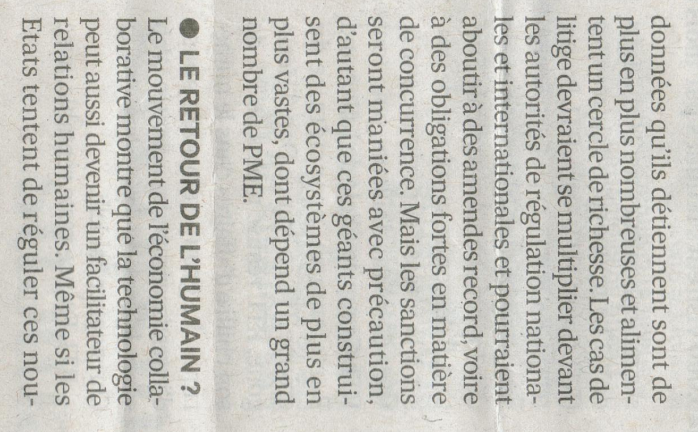 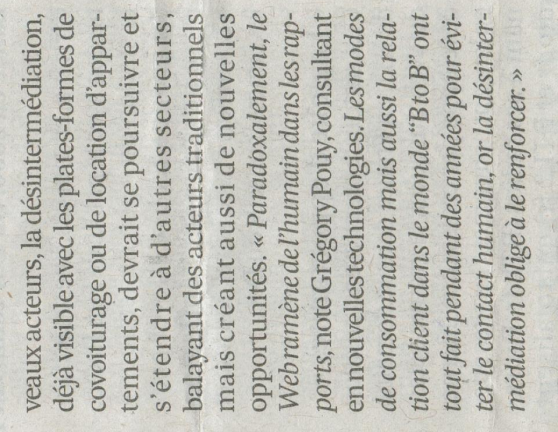 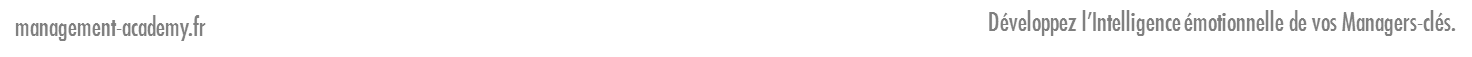 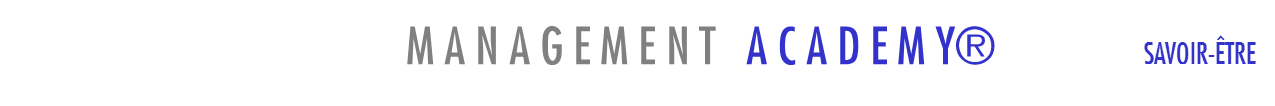 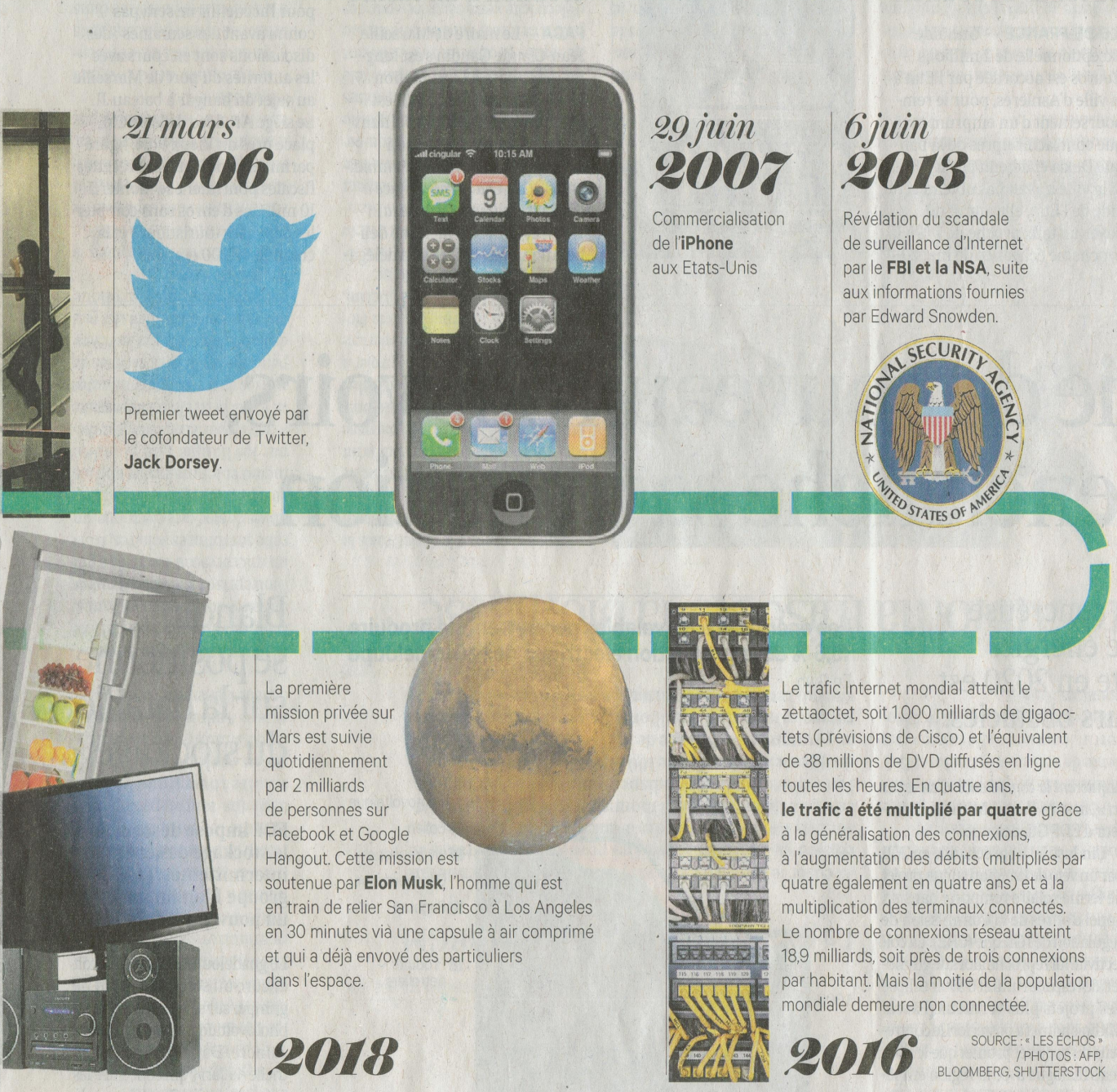 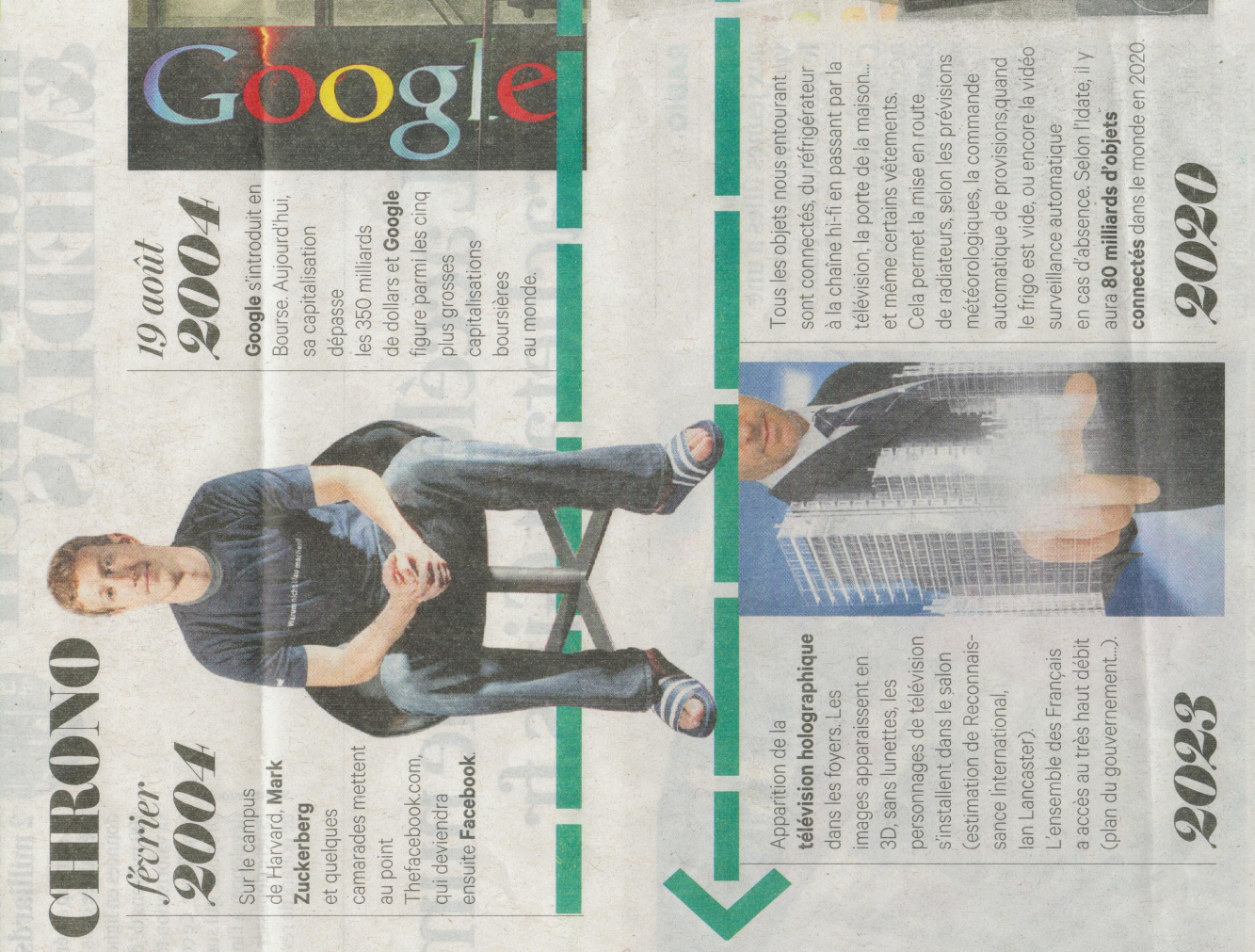 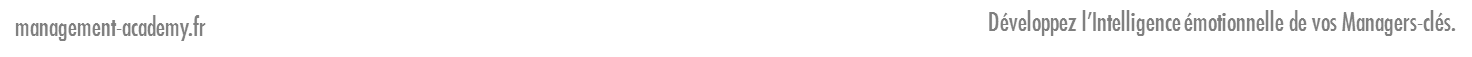 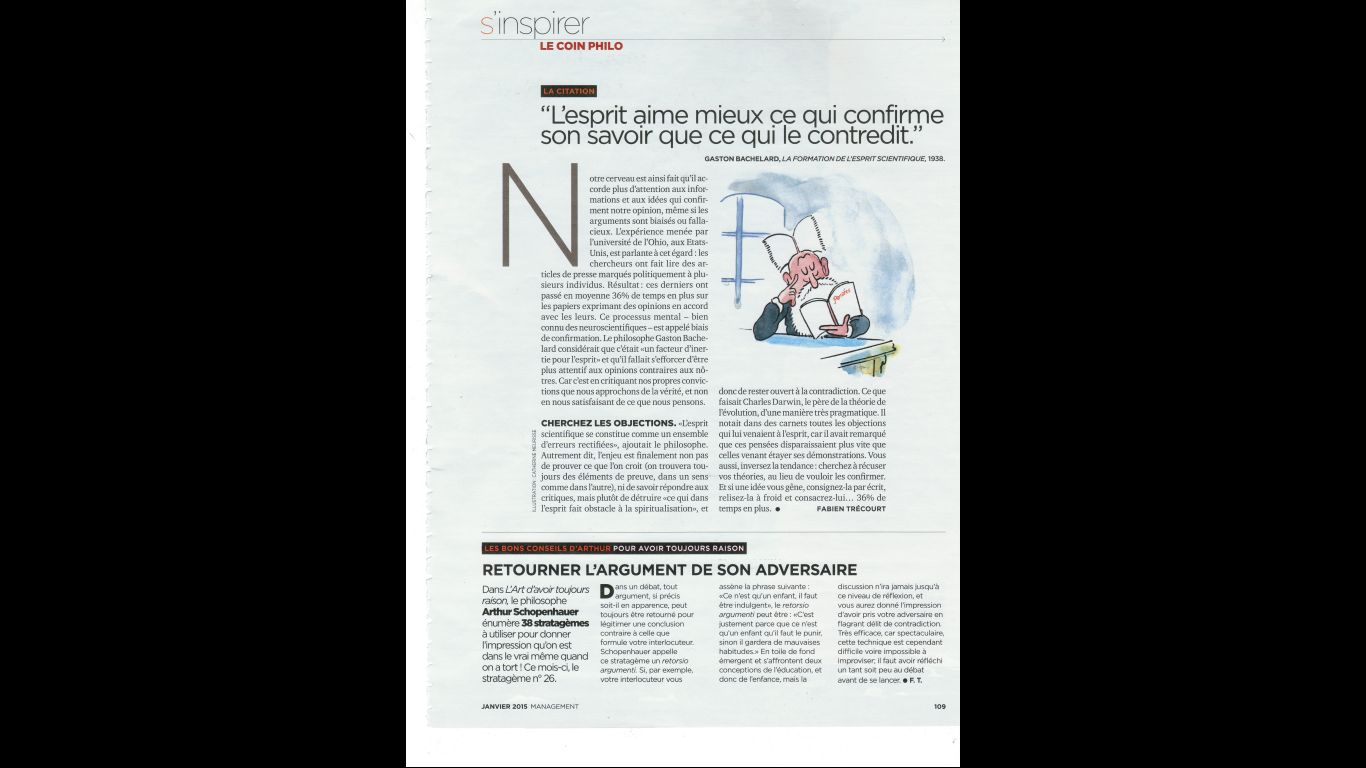 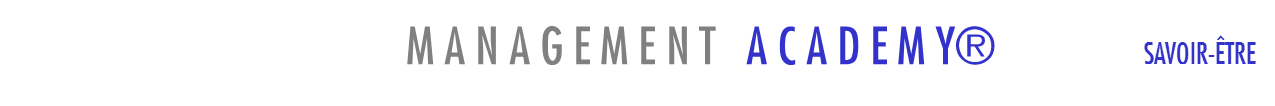 Management–
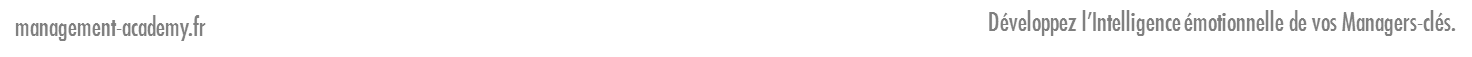 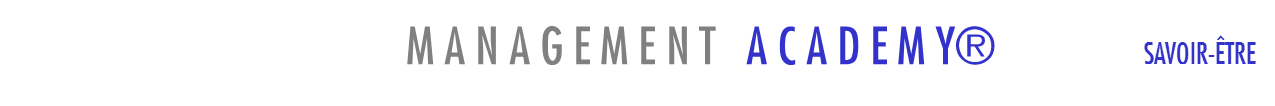 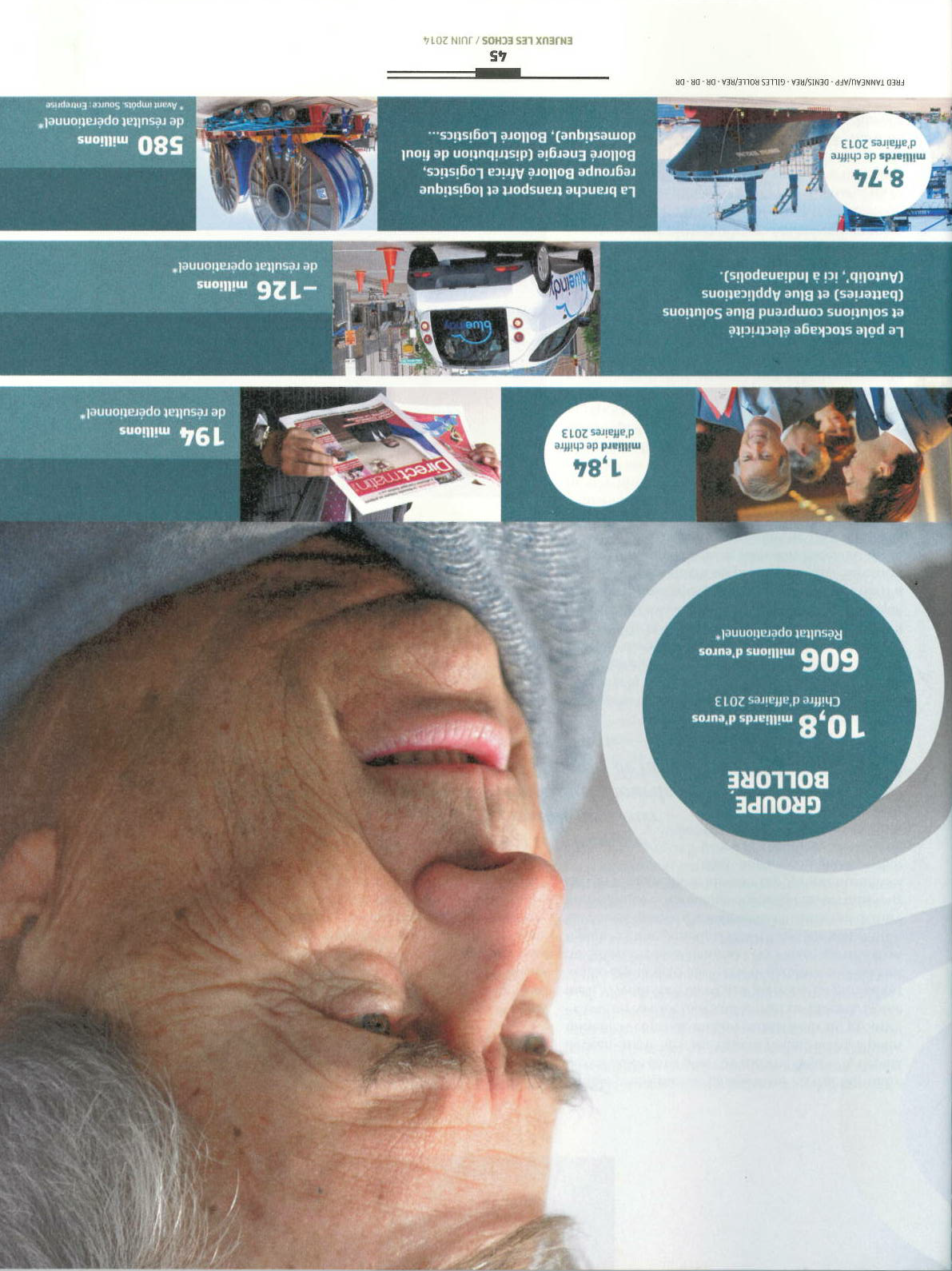 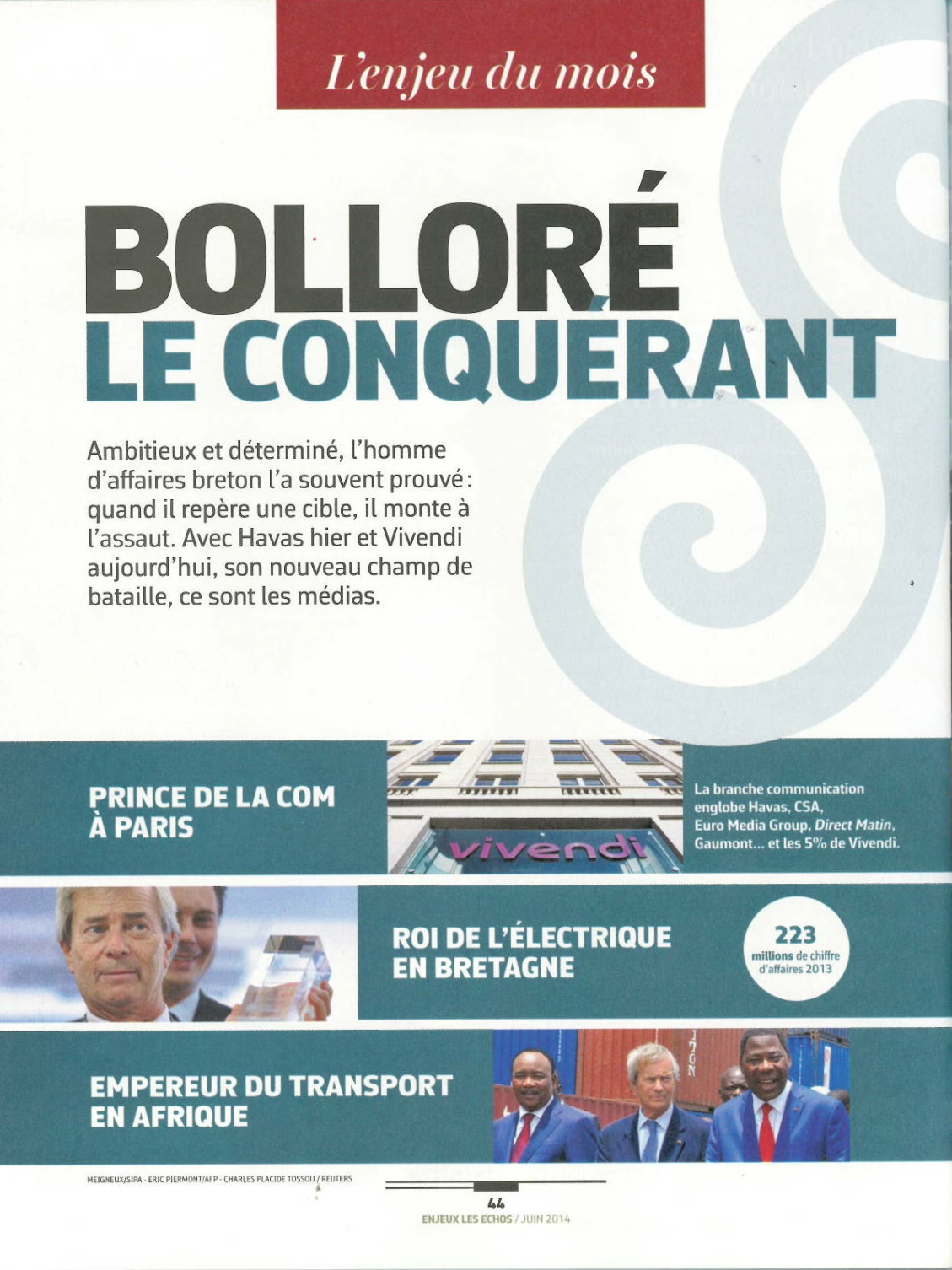 Enjeux Les Echos –
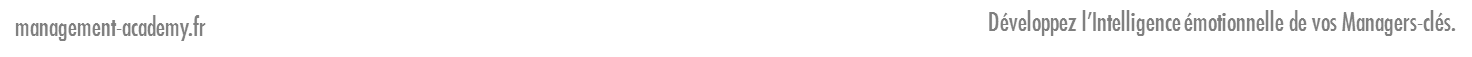 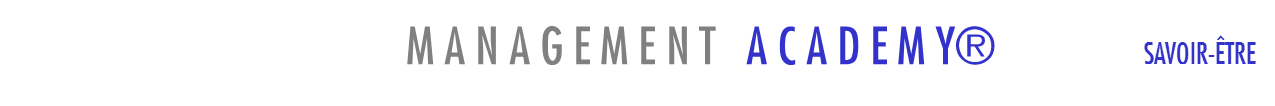 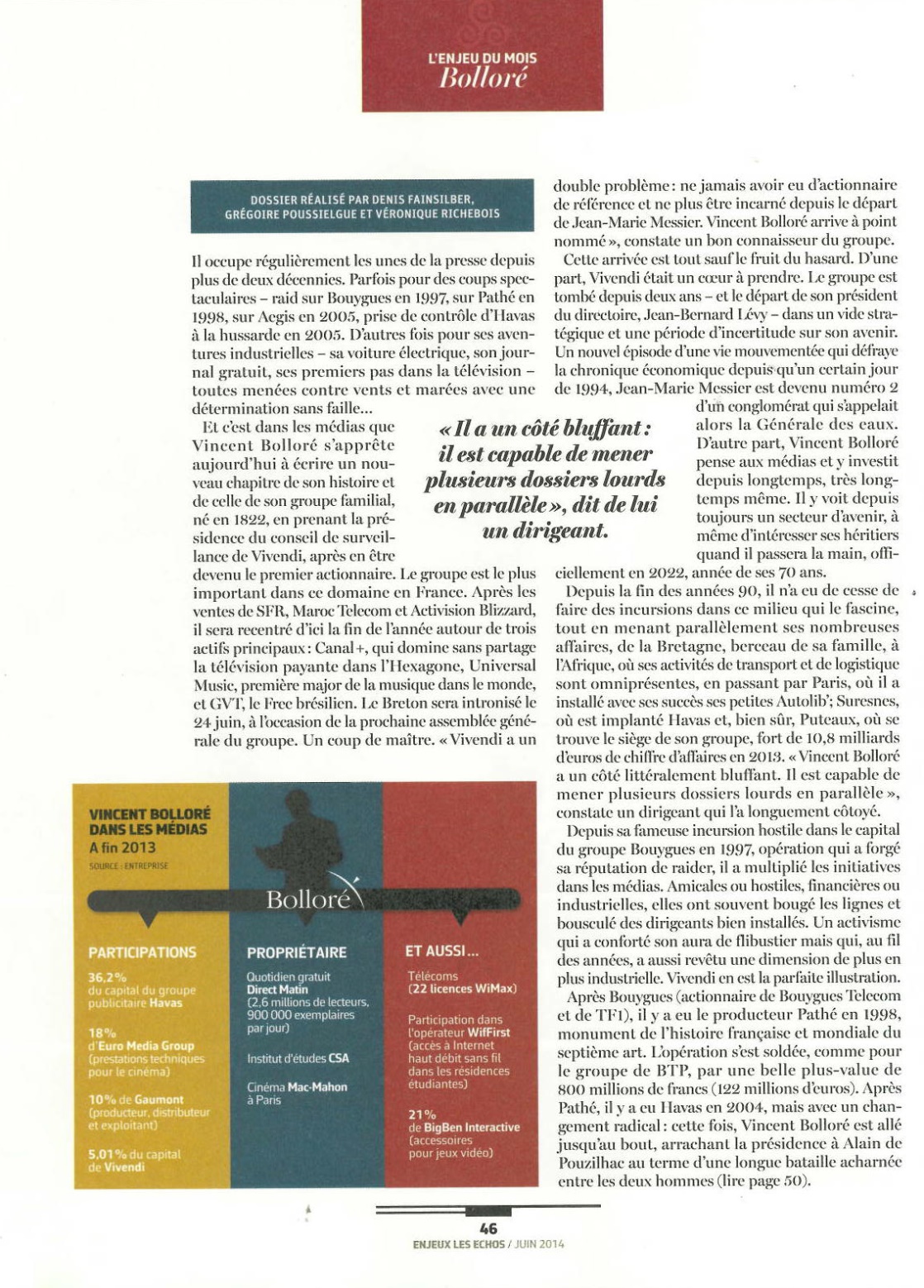 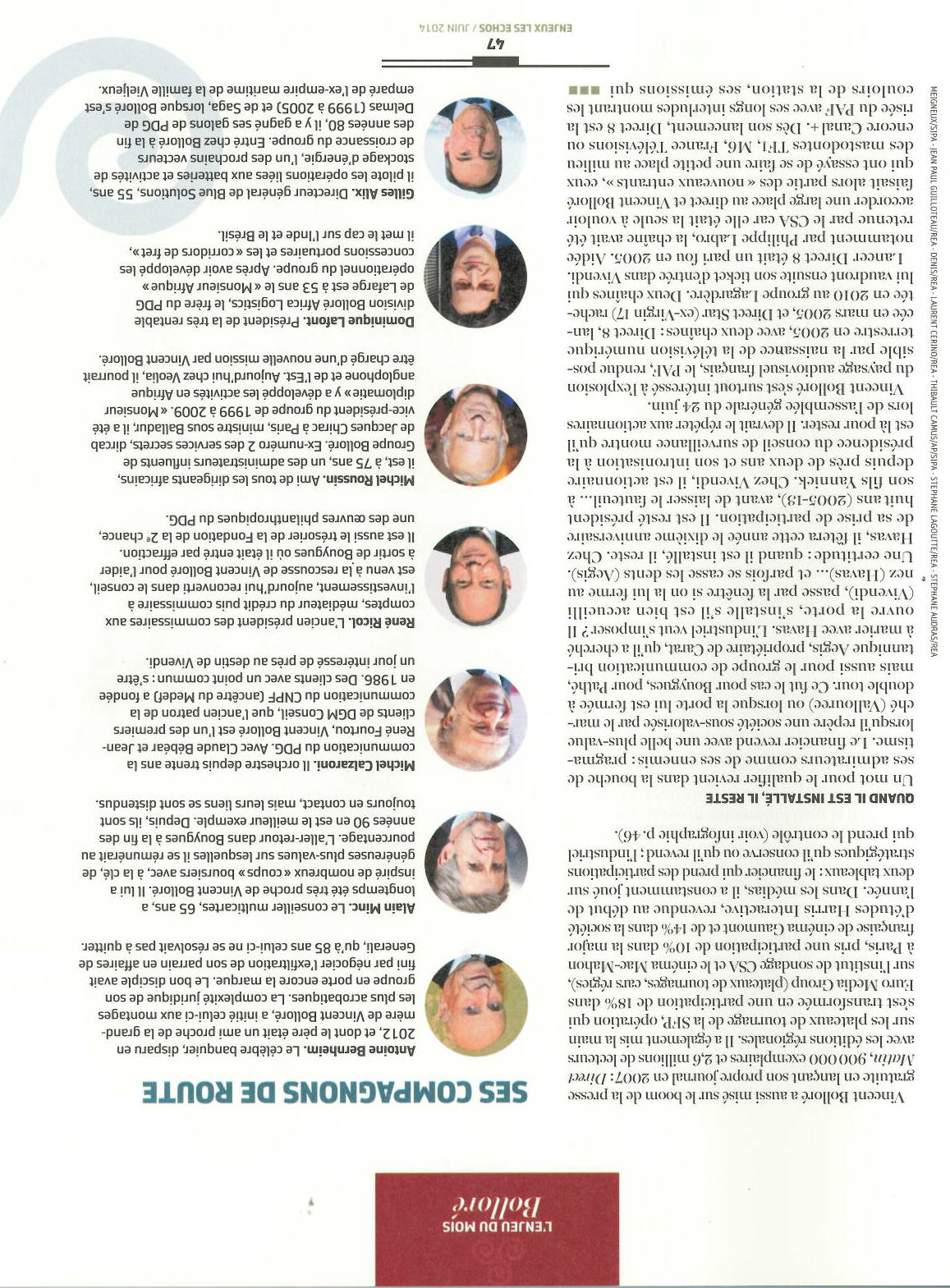 Enjeux Les Echos –
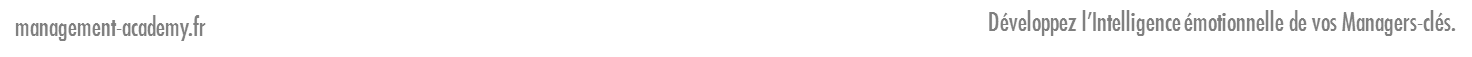 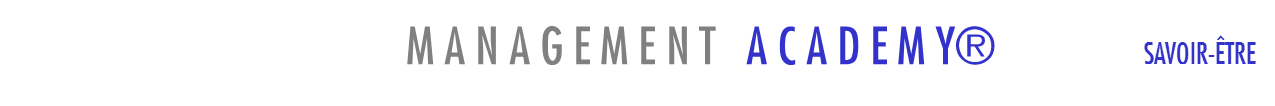 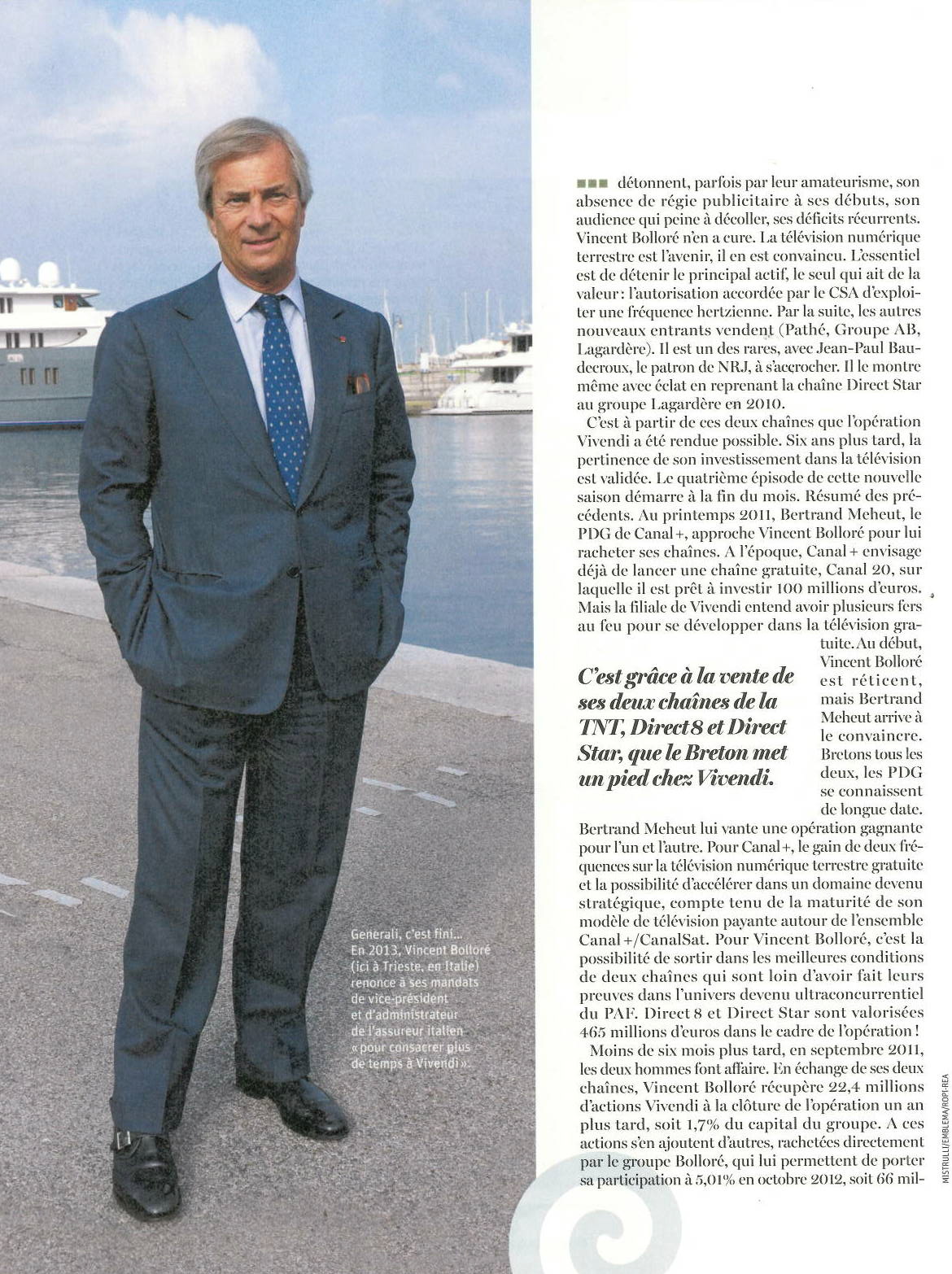 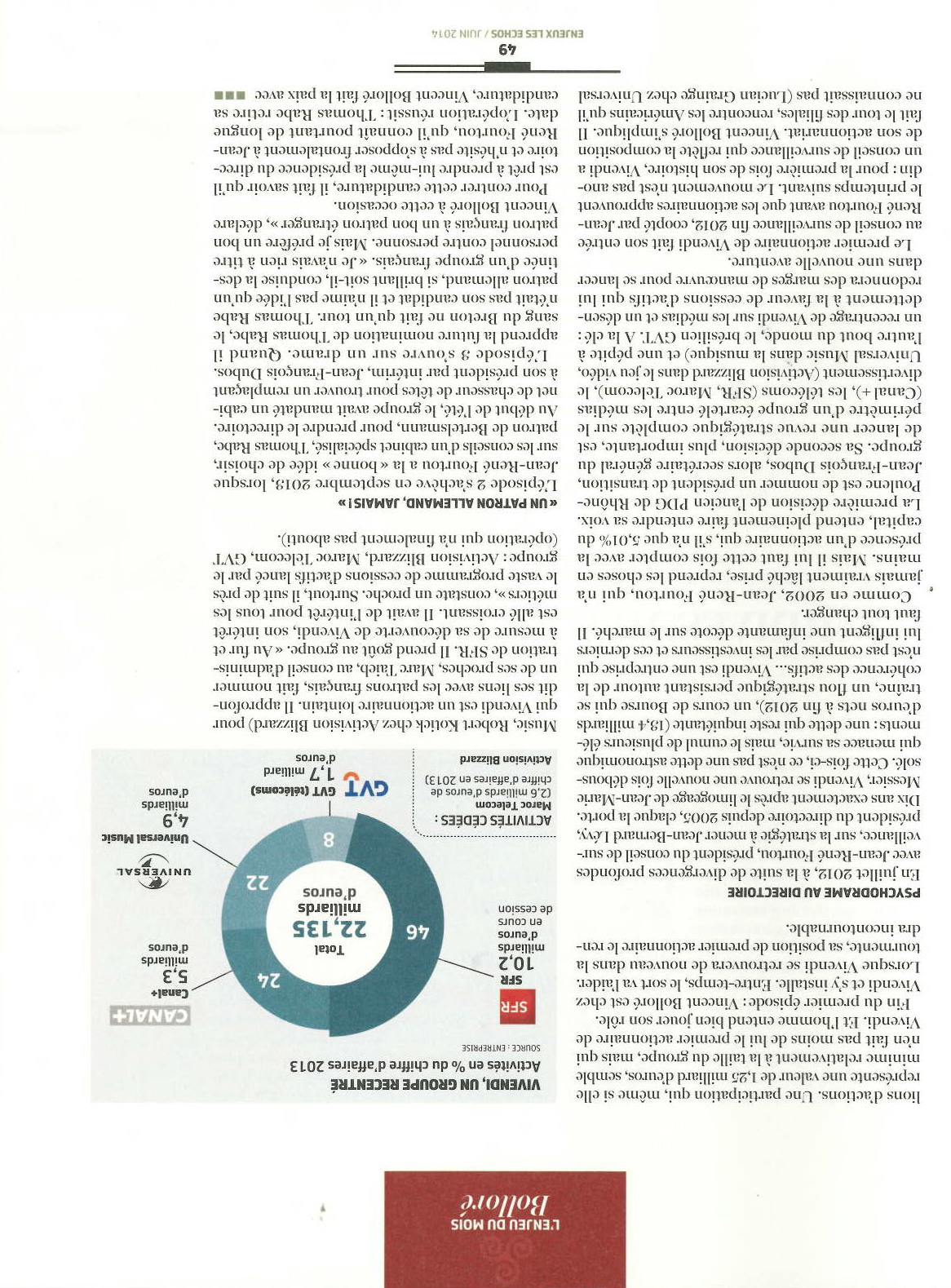 Enjeux Les Echos –
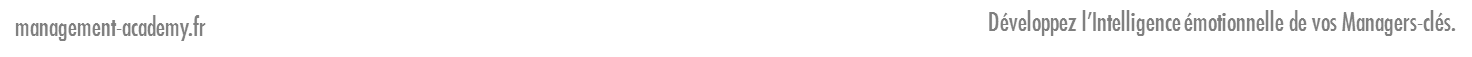 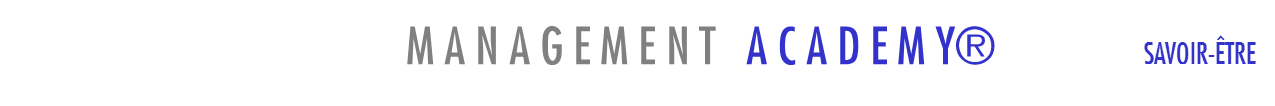 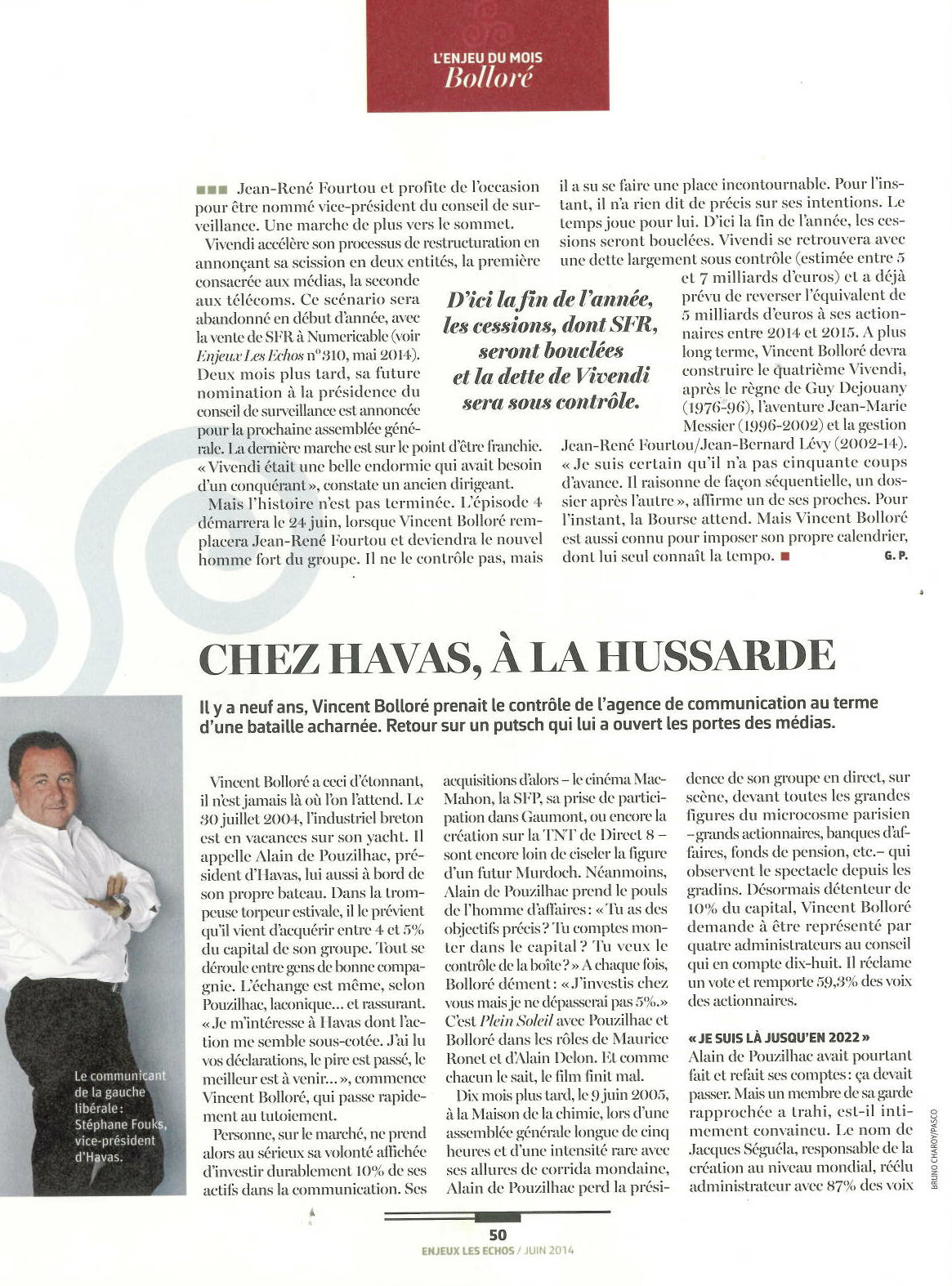 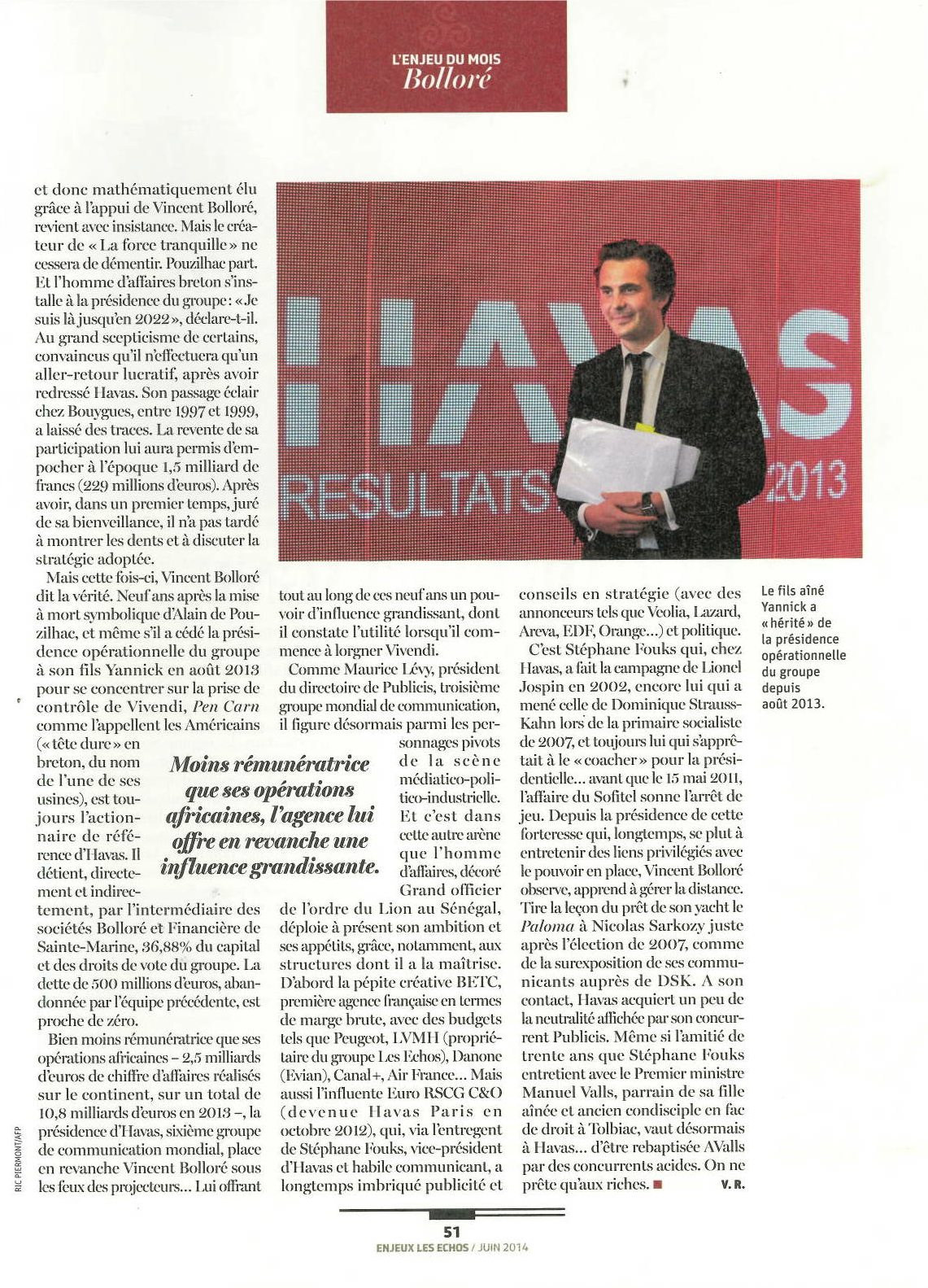 Enjeux Les Echos –
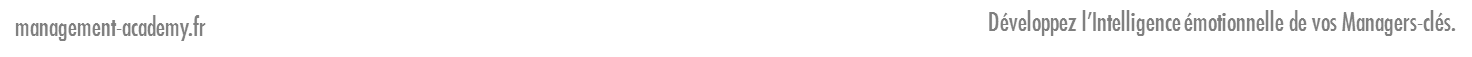 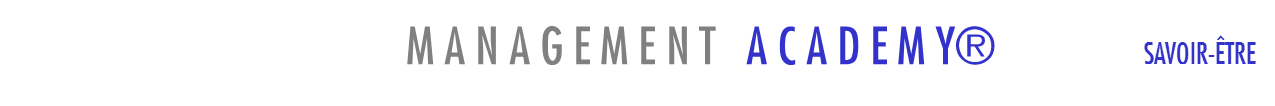 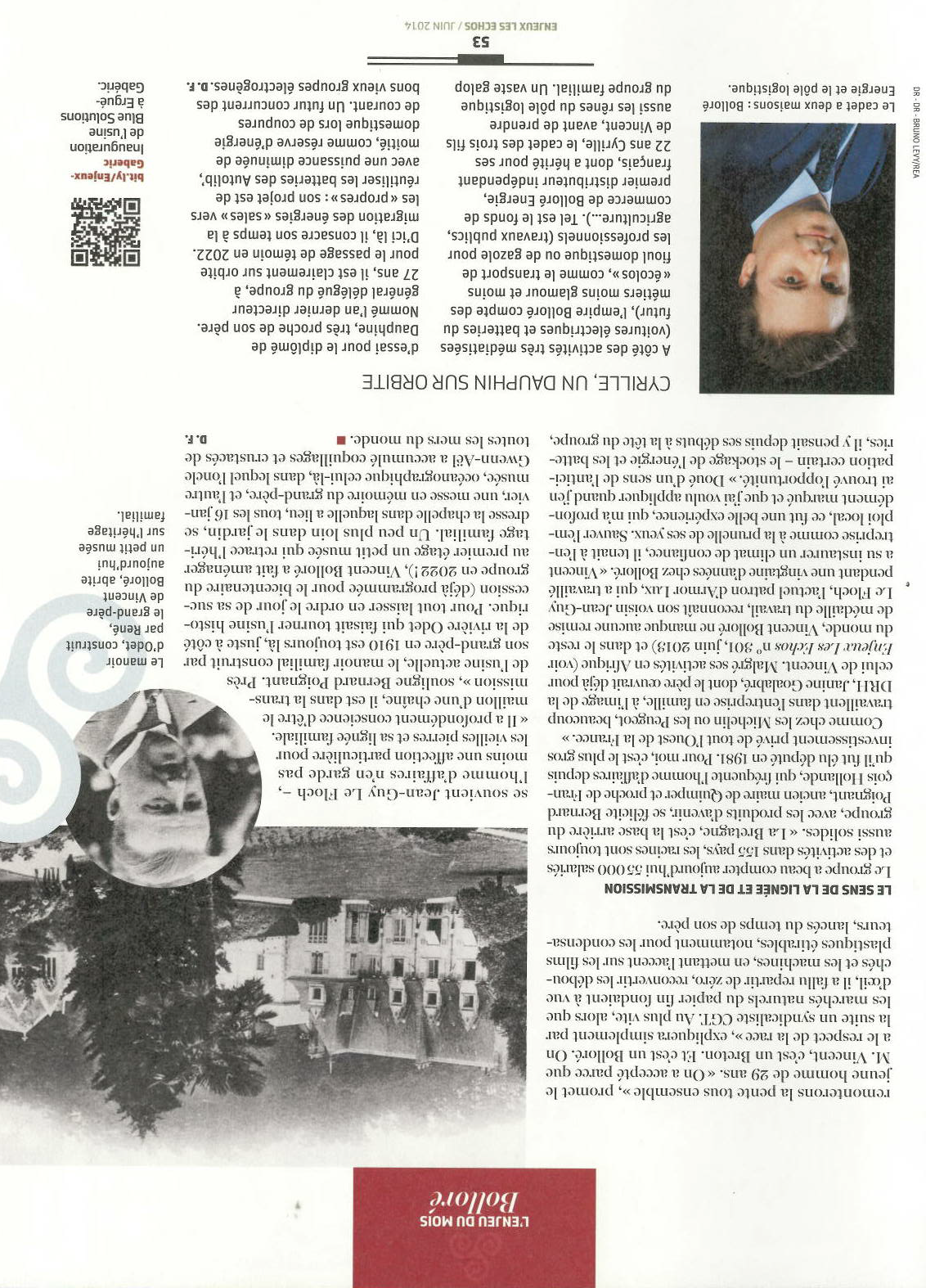 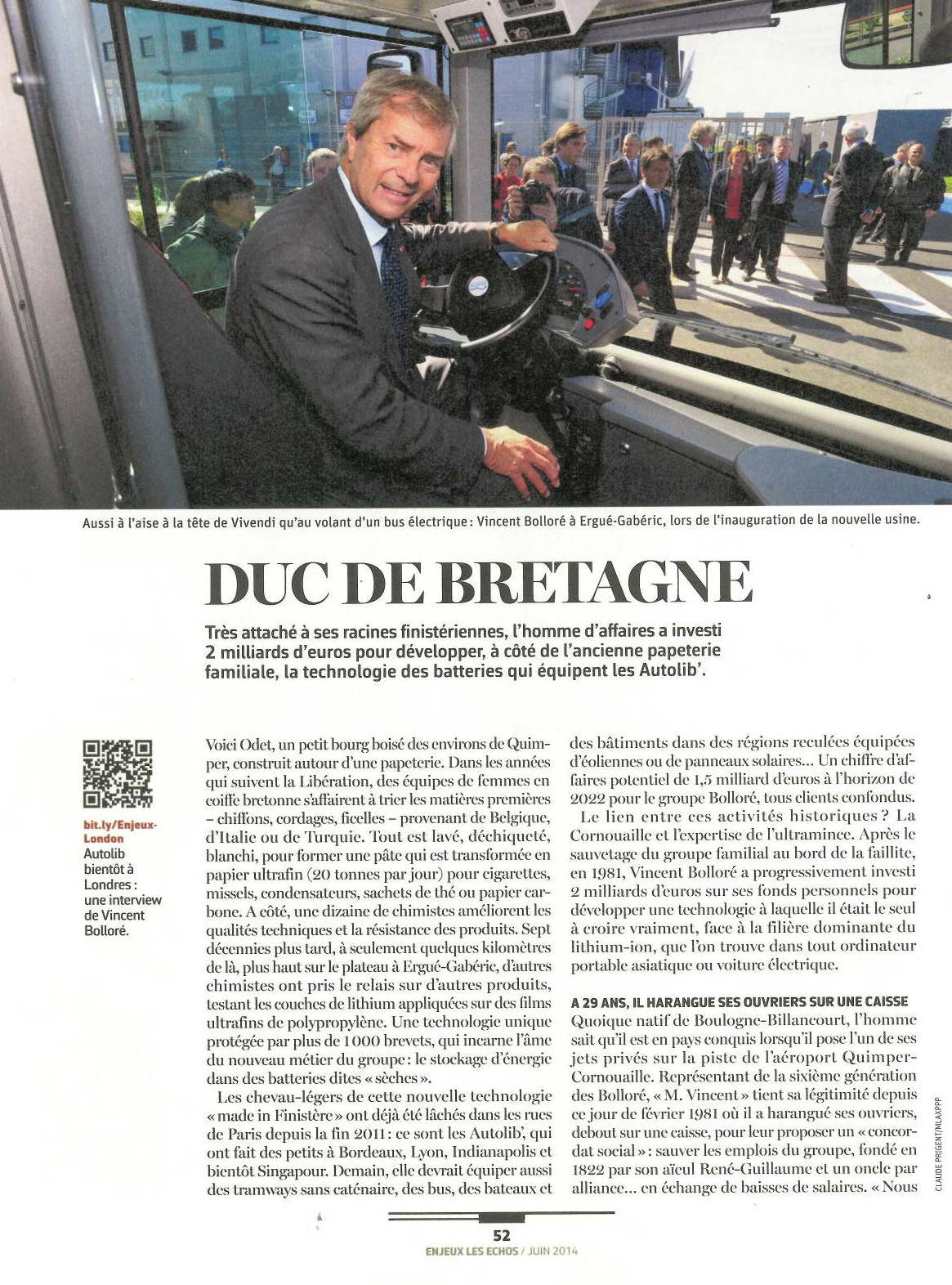 Pourquoi ce sujet est important
Enjeux Les Echos –
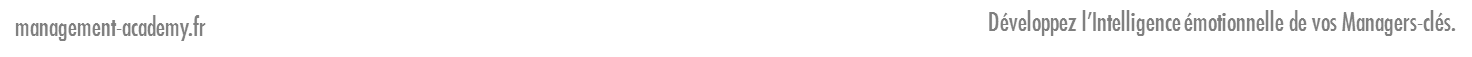 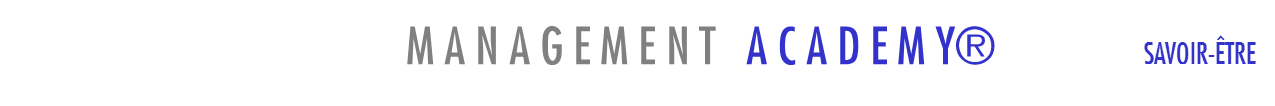 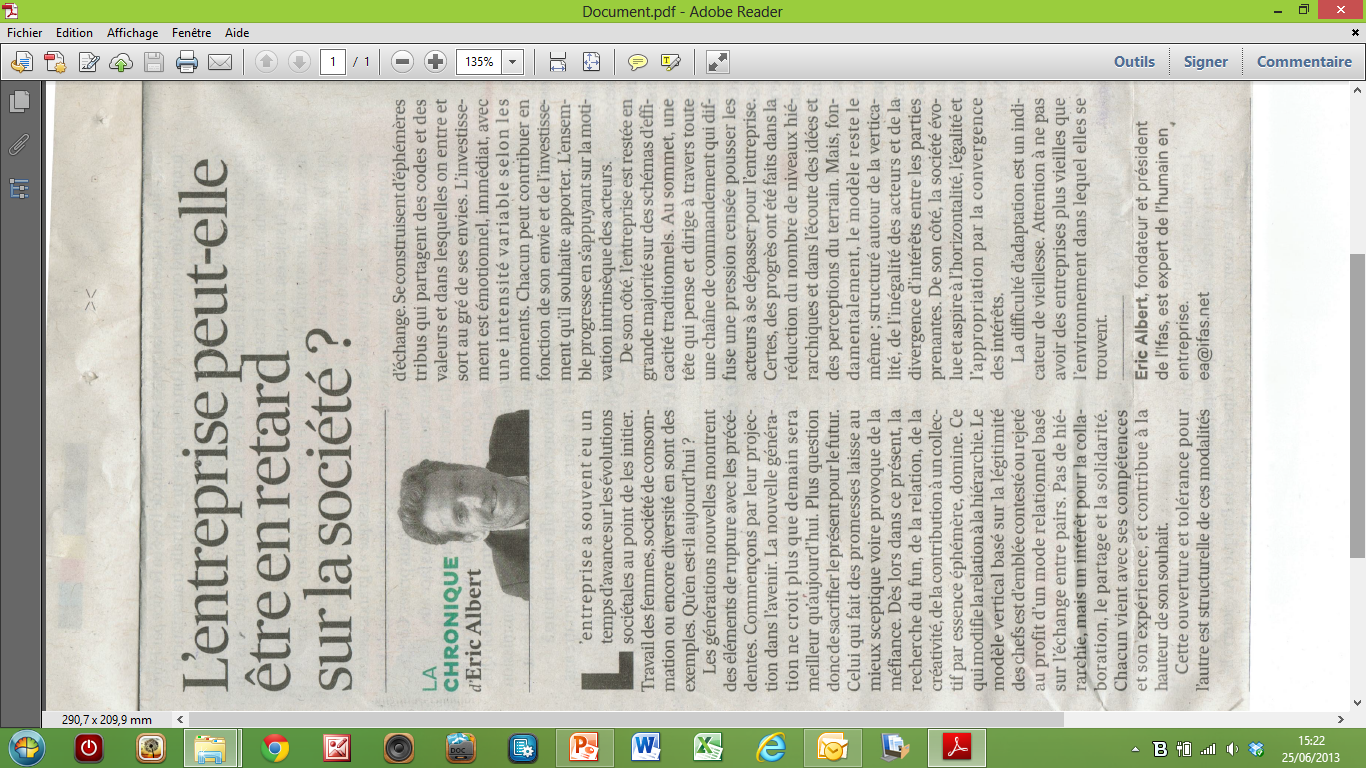 Les Echos –
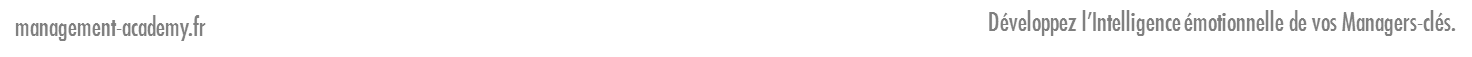 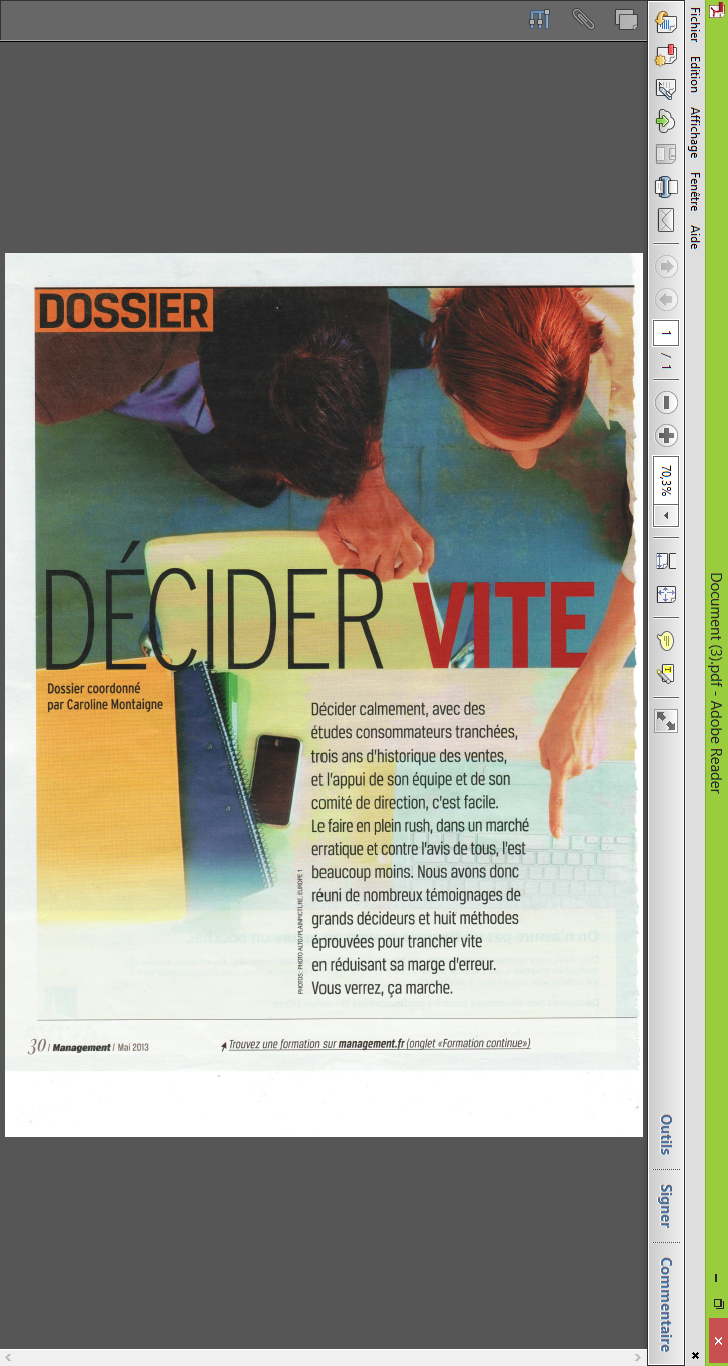 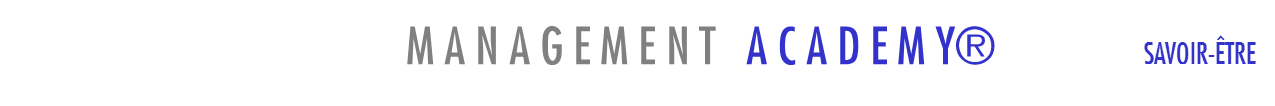 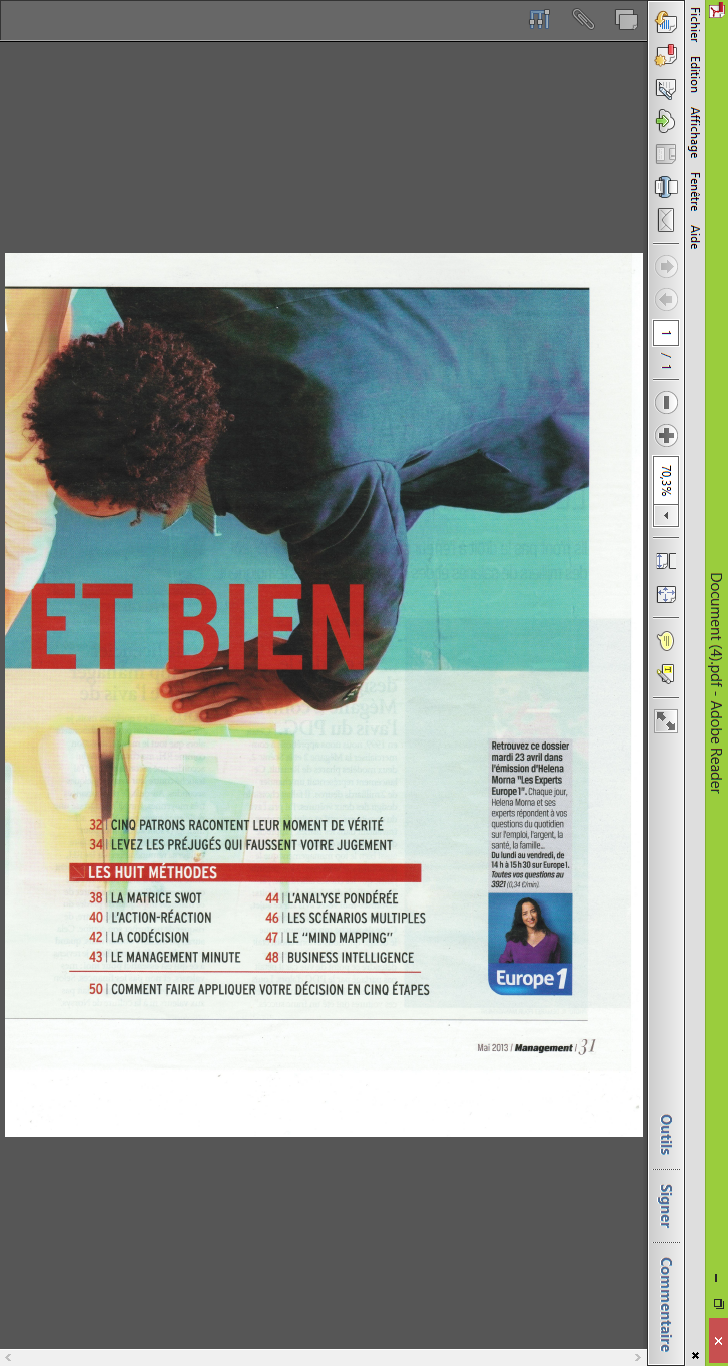 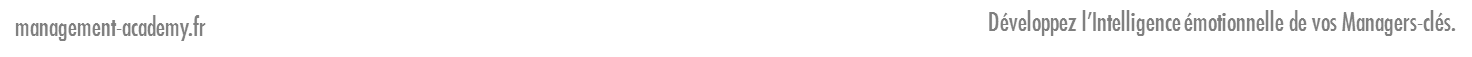 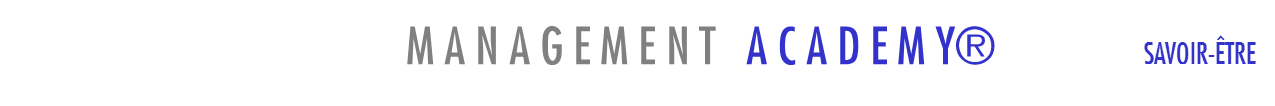 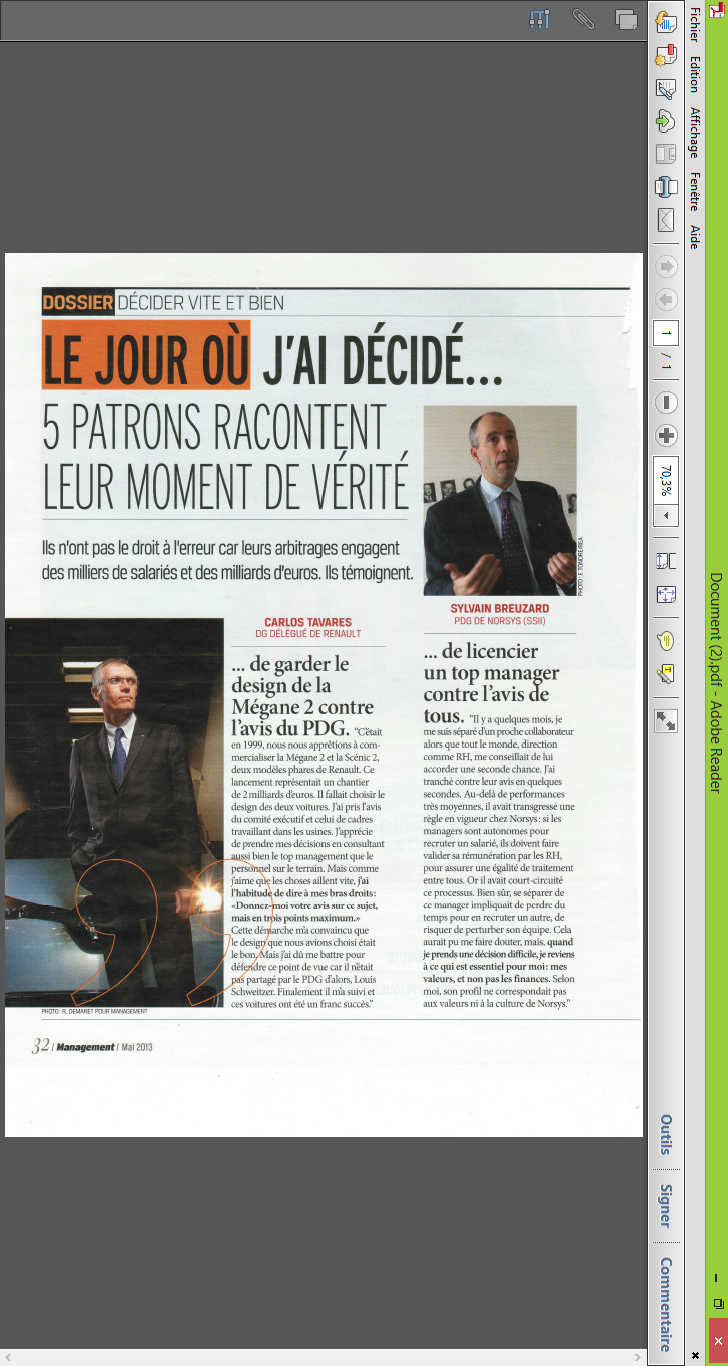 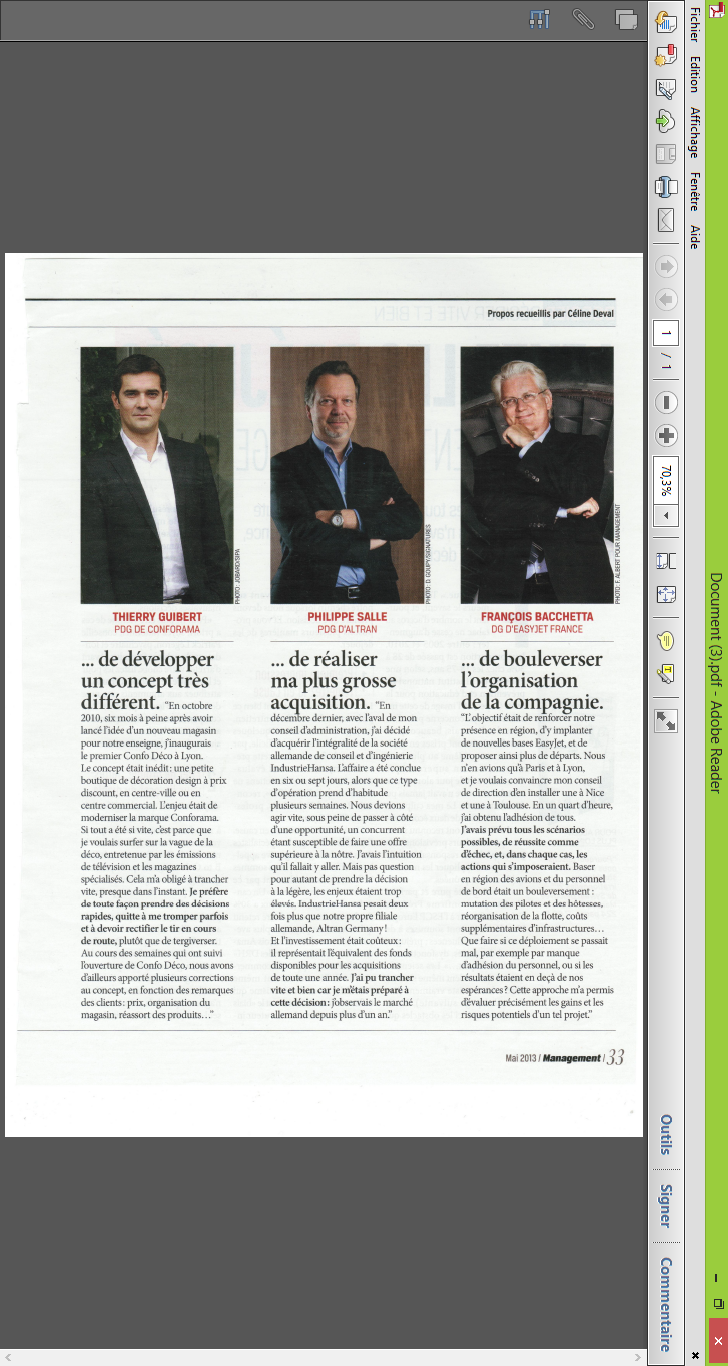 Management –
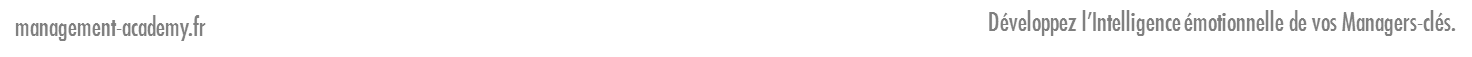 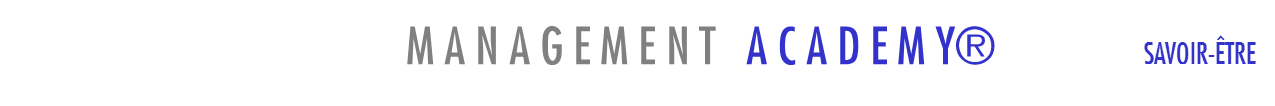 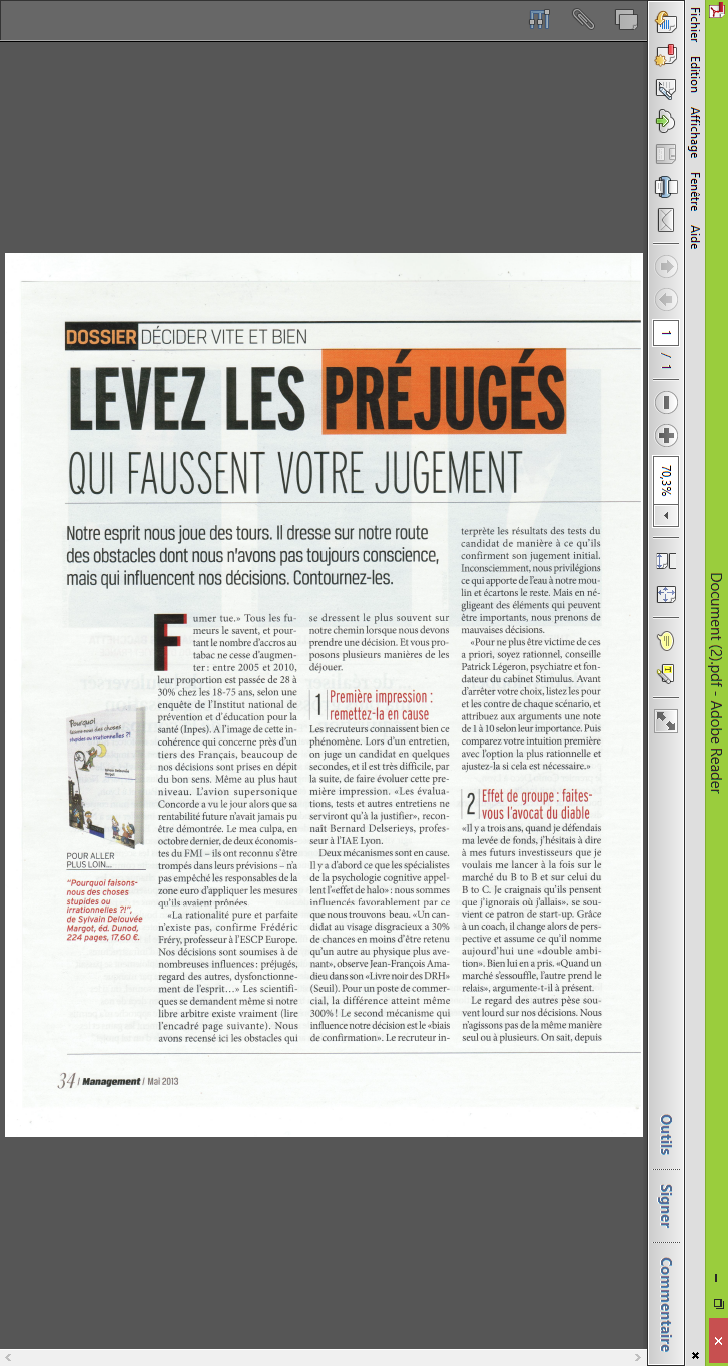 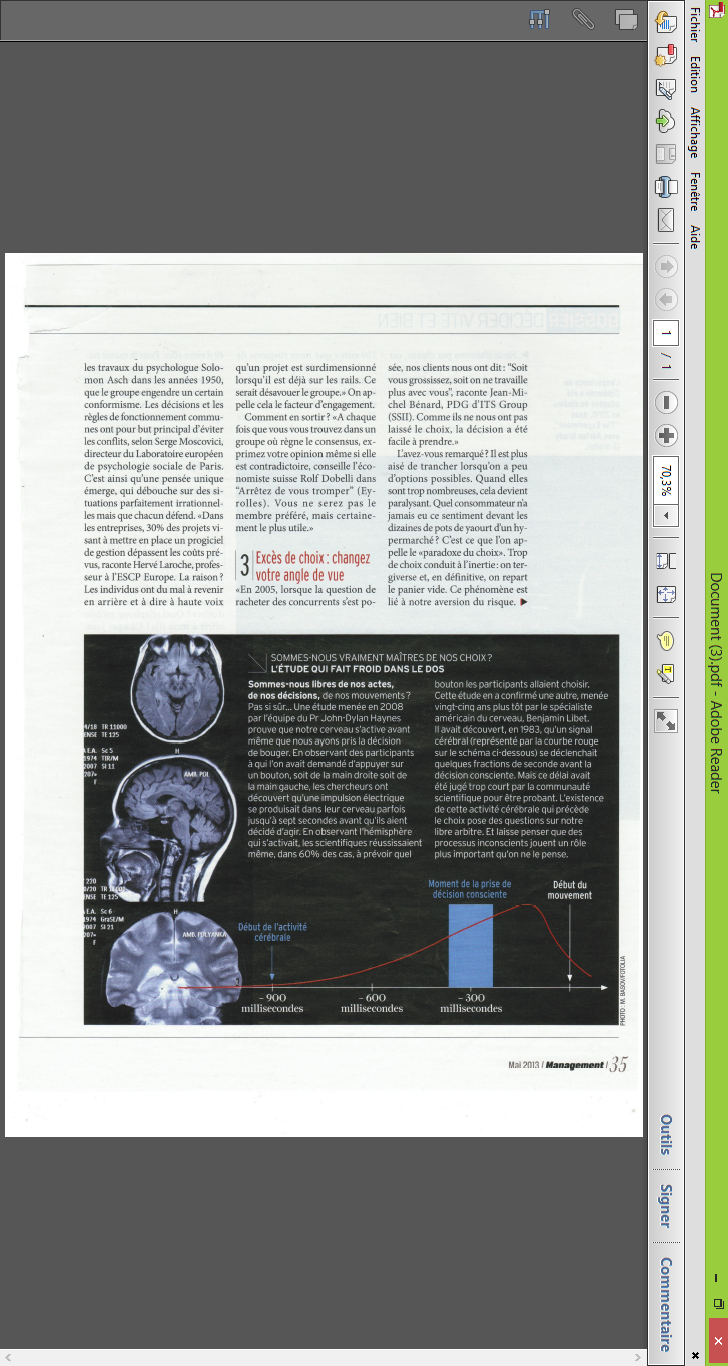 Management –
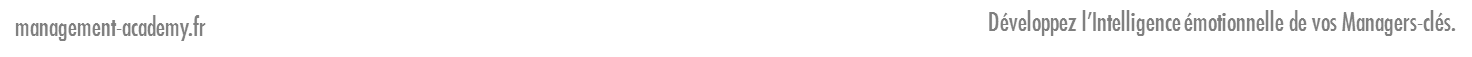 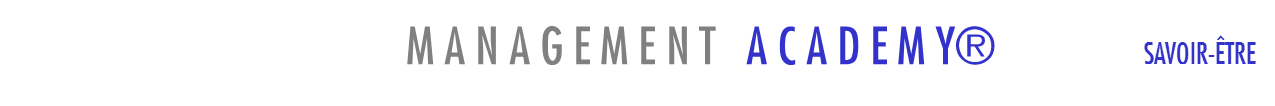 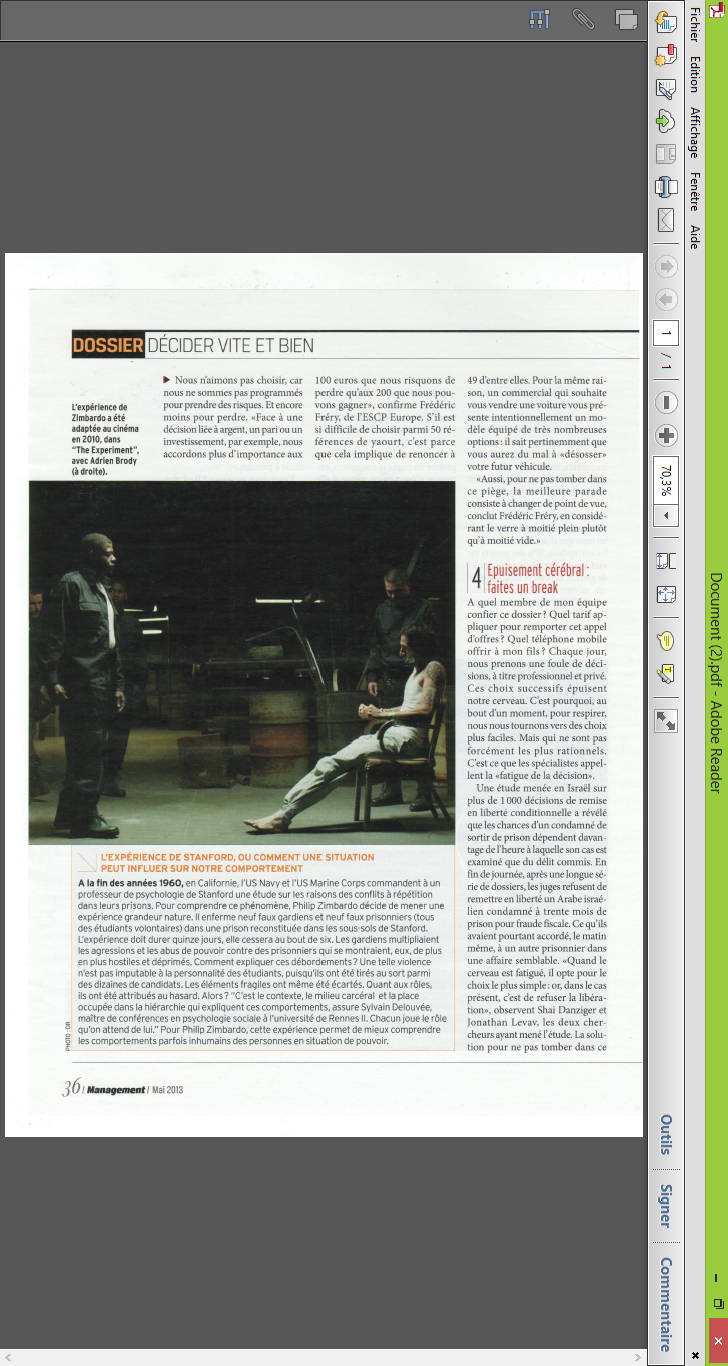 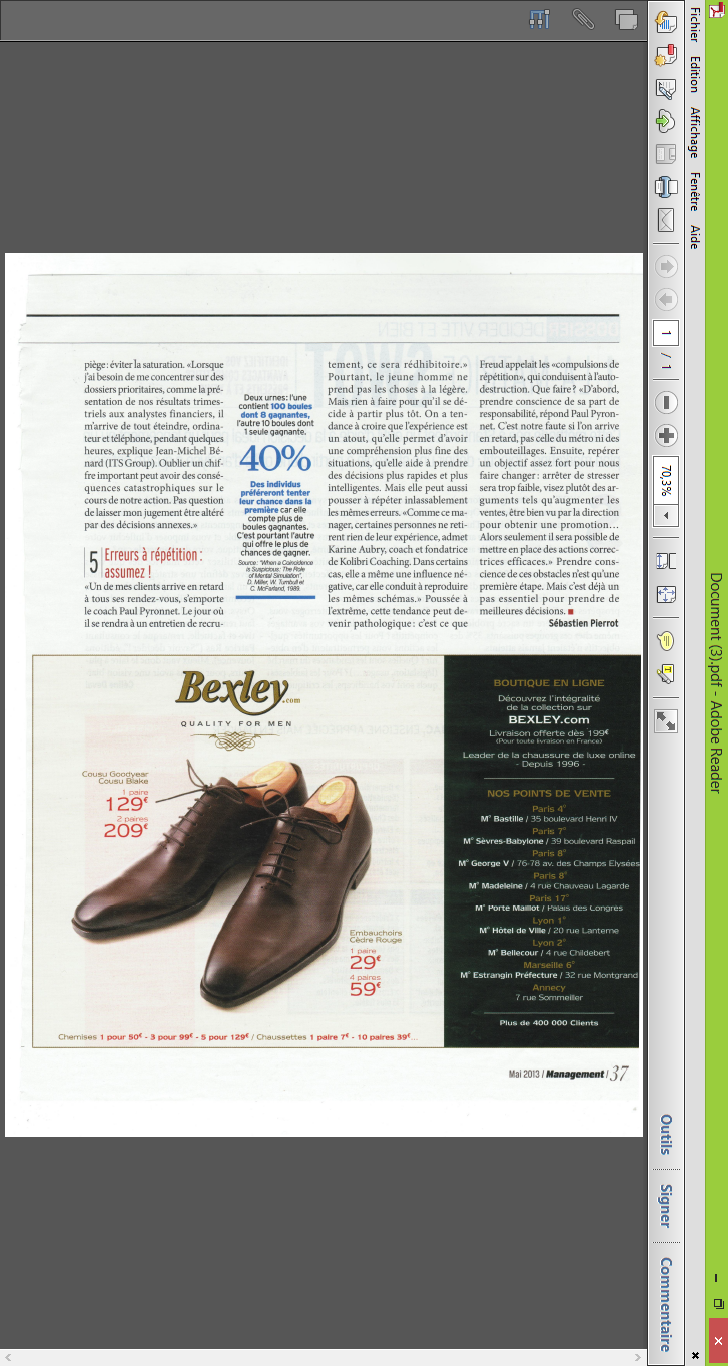 Management –
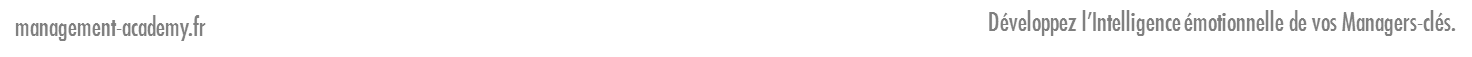 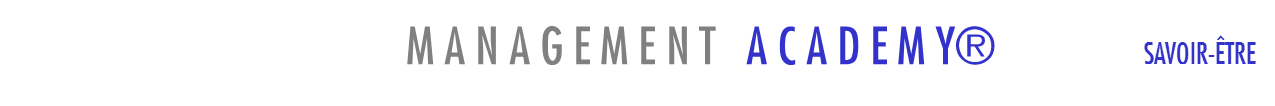 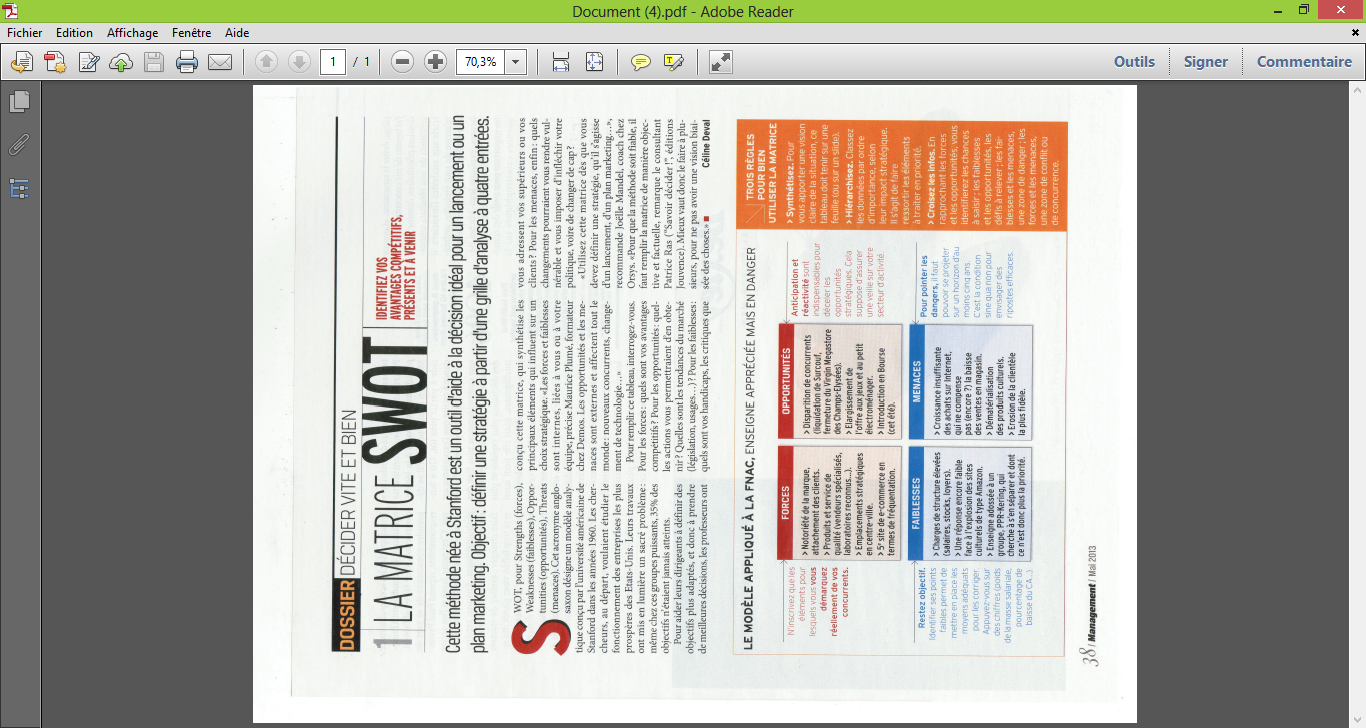 Management –
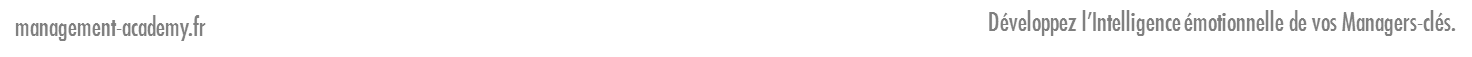 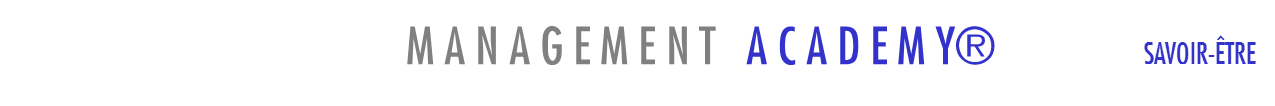 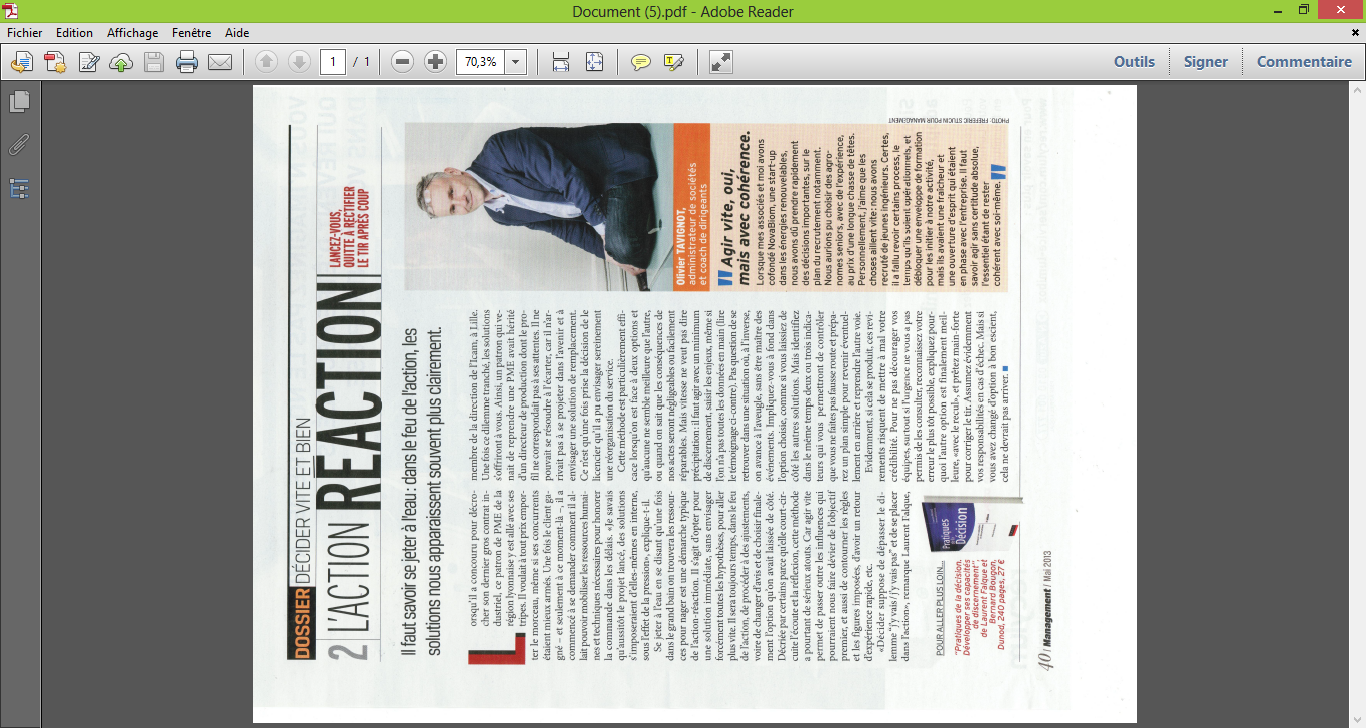 Management –
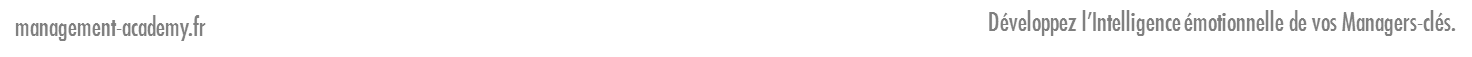 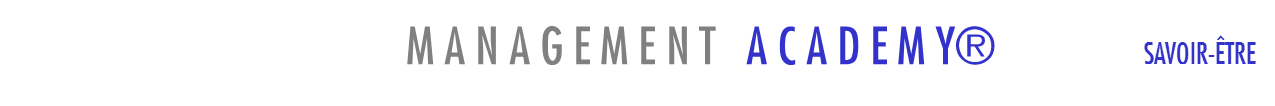 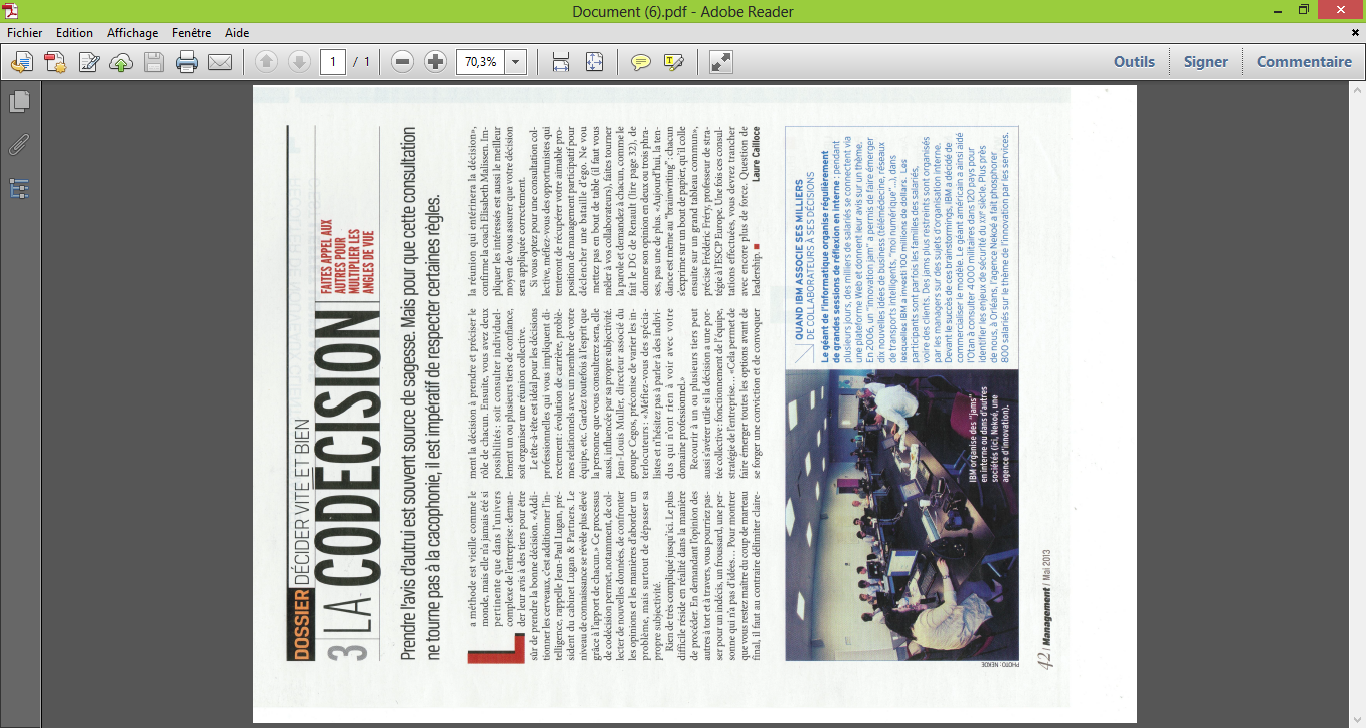 Management –
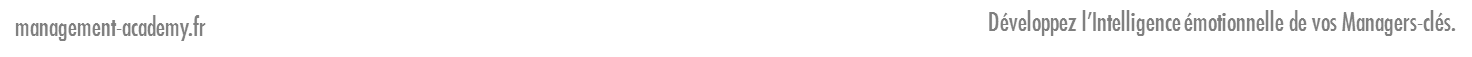 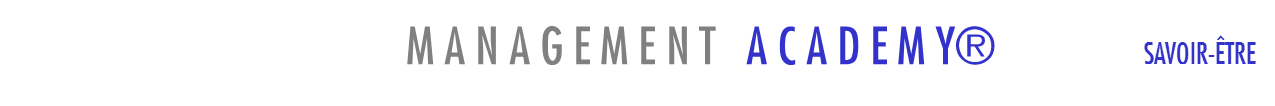 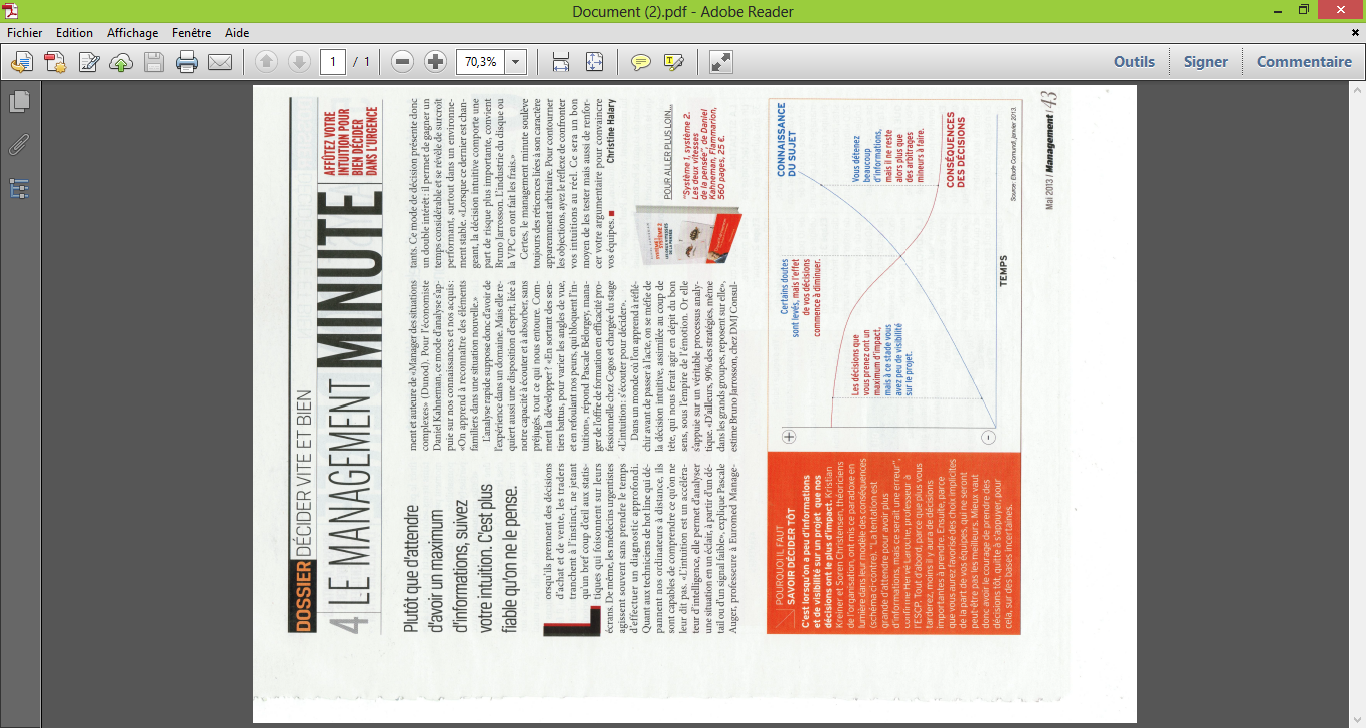 Management –
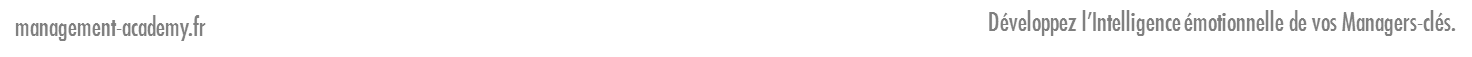 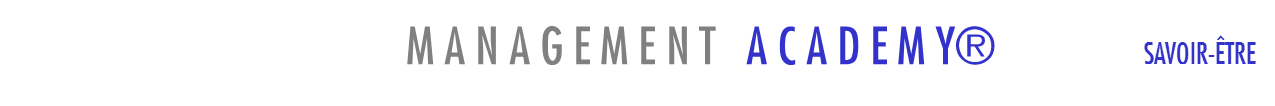 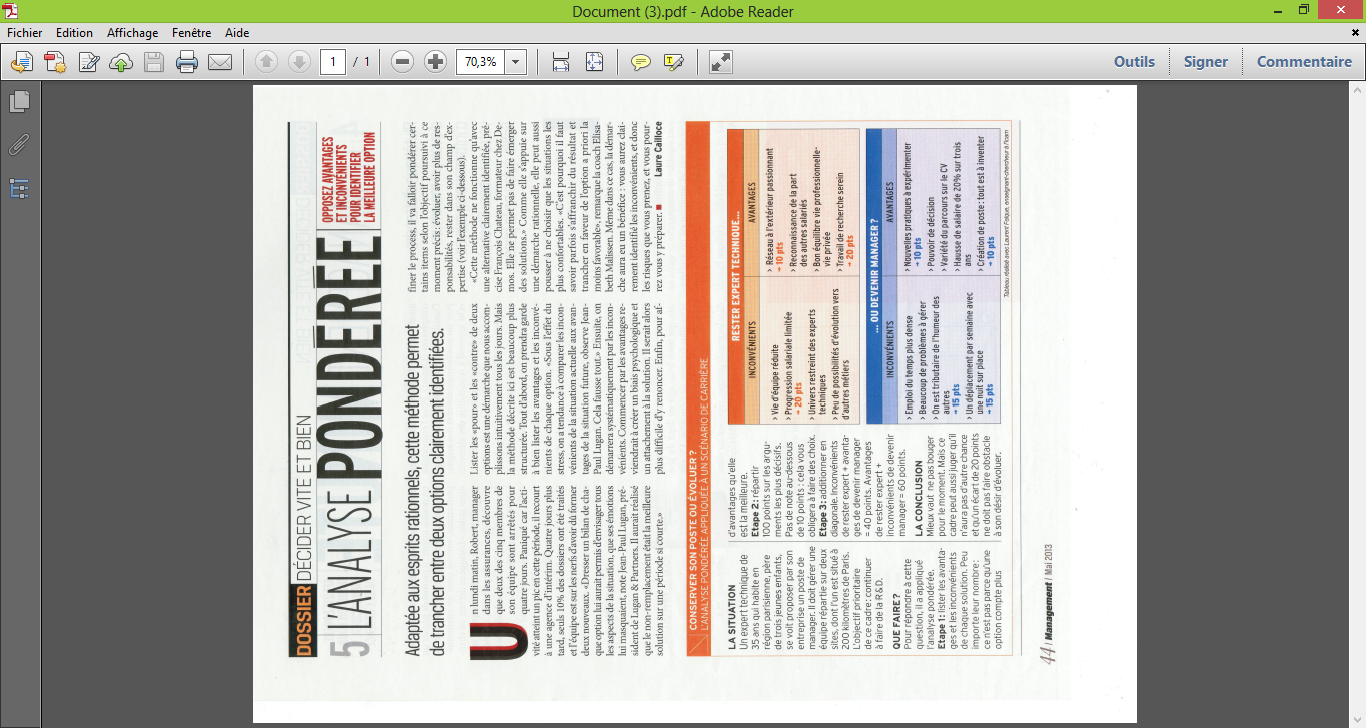 Management –
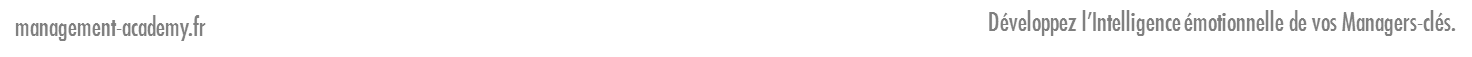 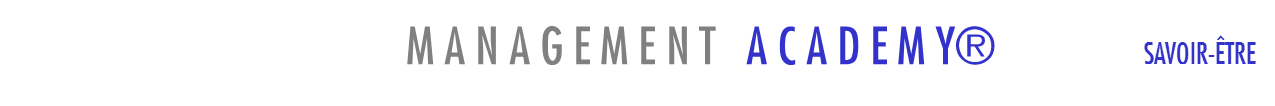 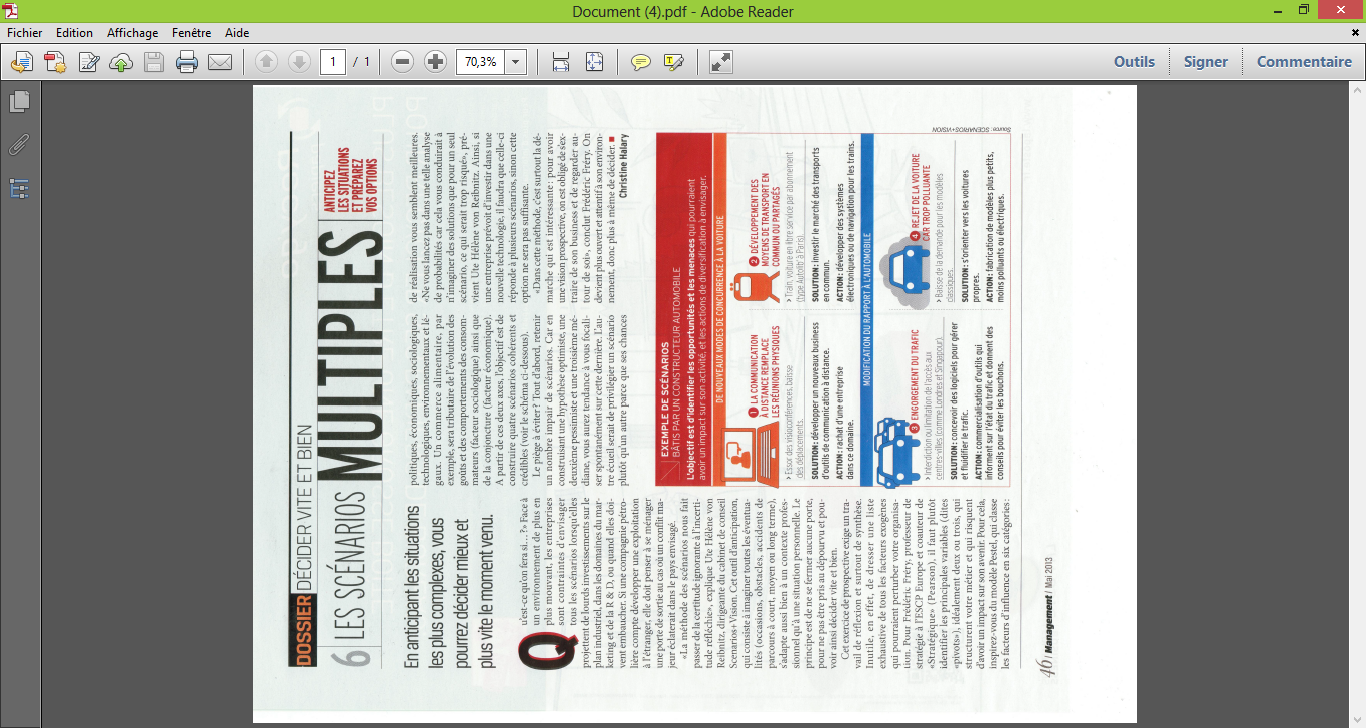 Management –
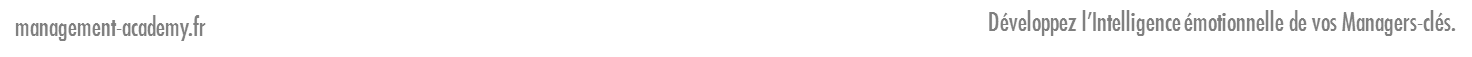 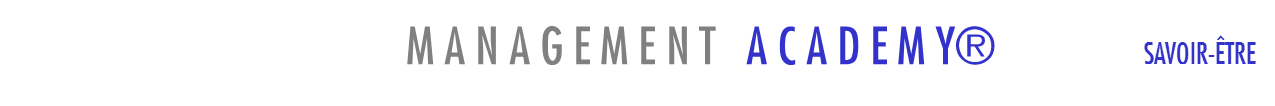 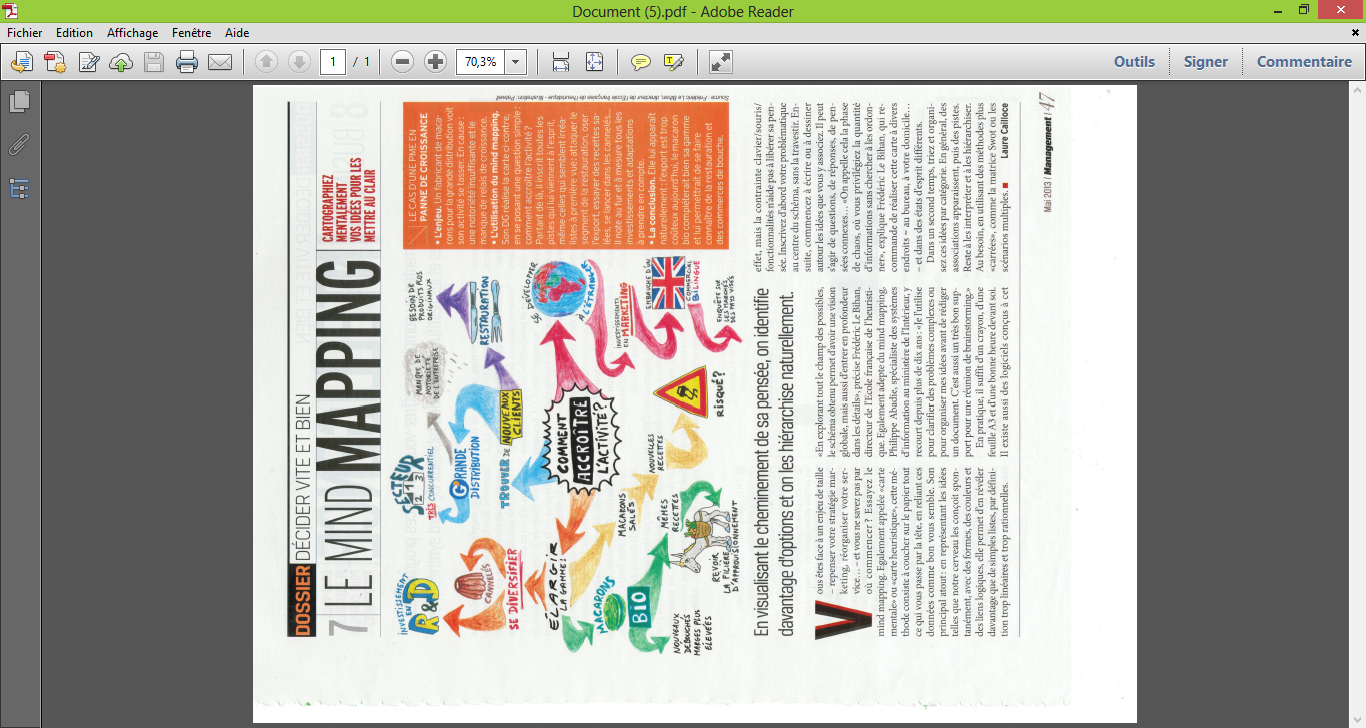 Management –
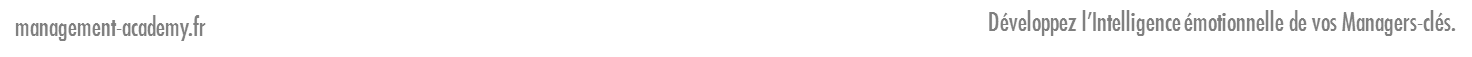 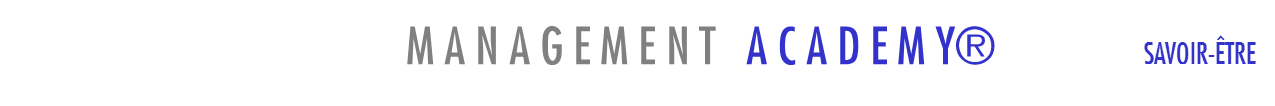 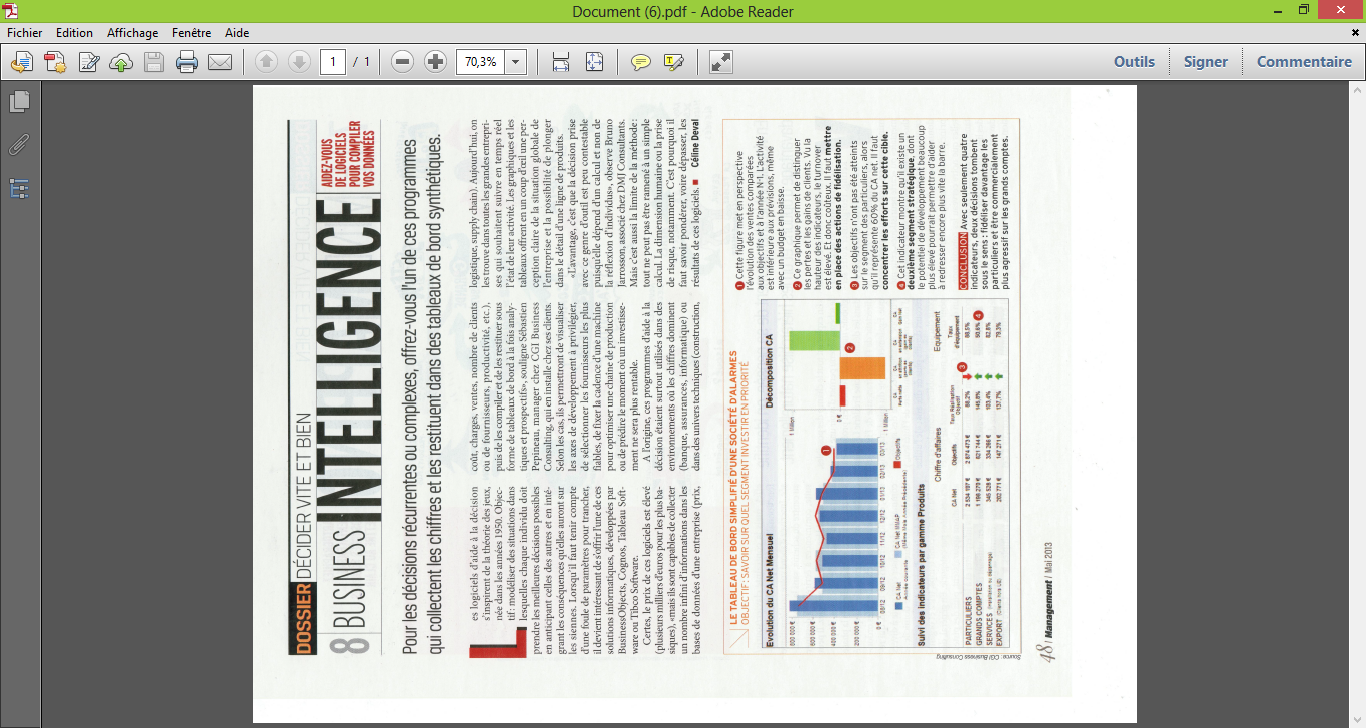 Management –
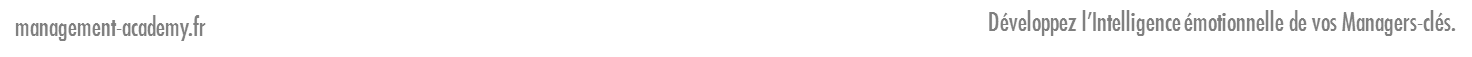 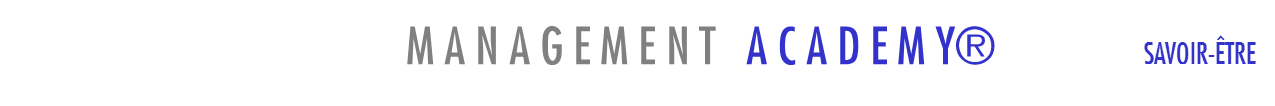 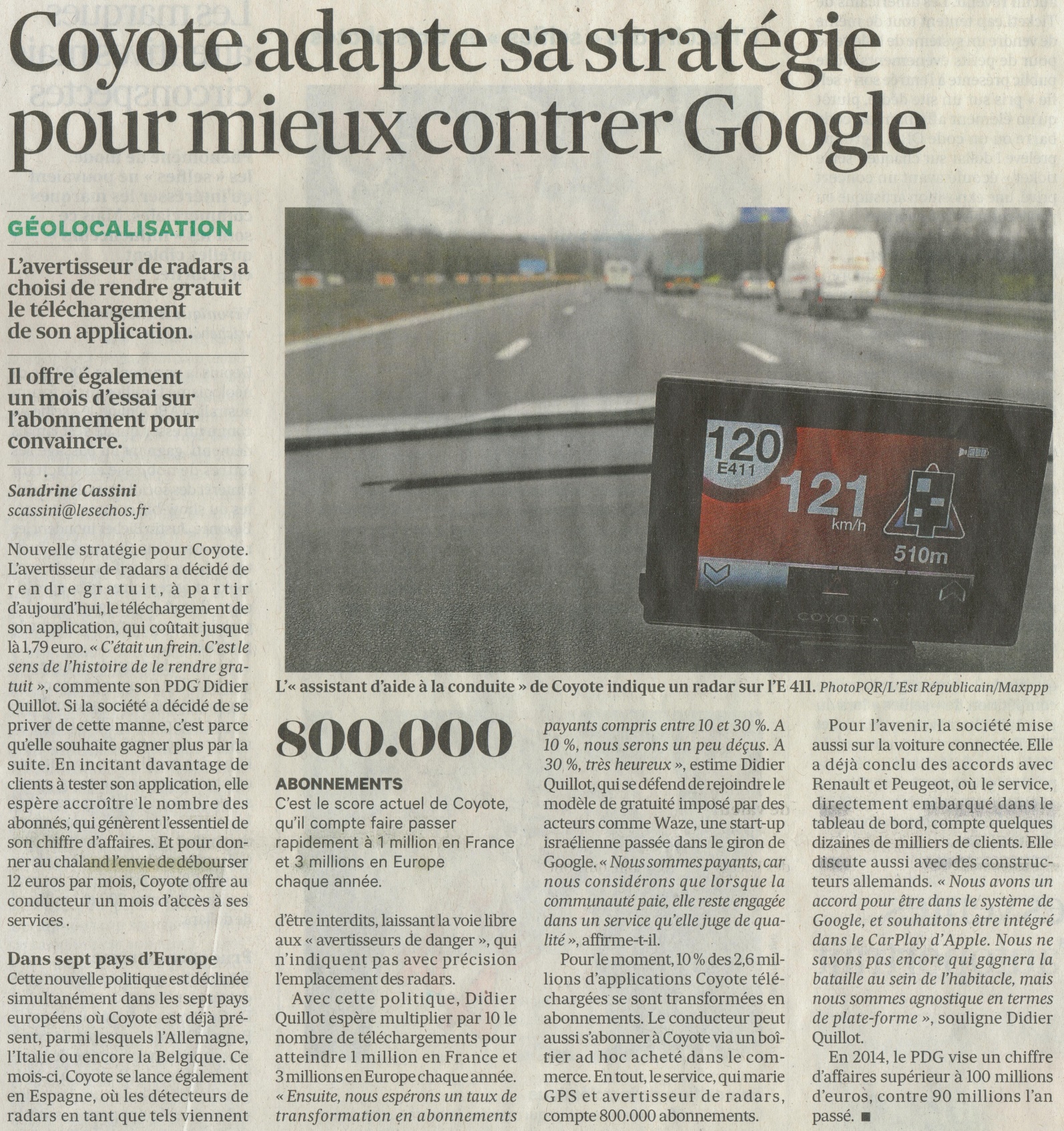 Les Echos –
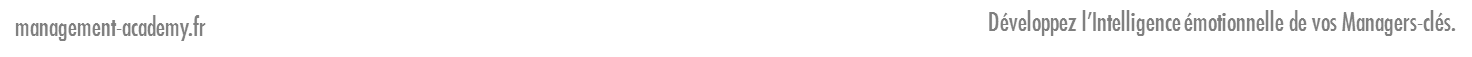 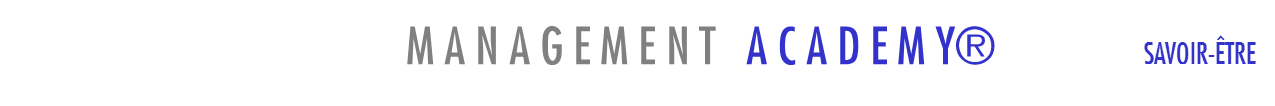 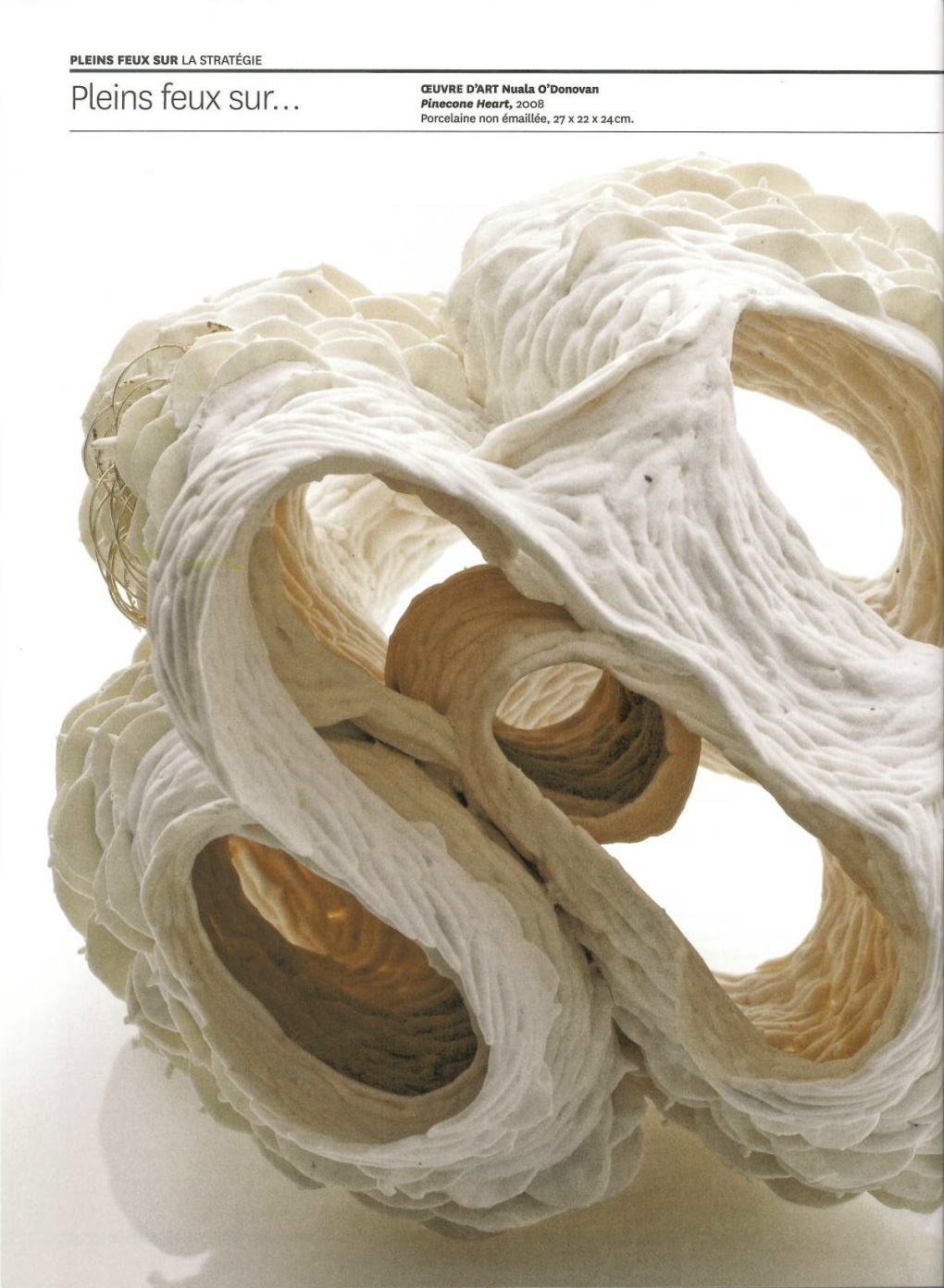 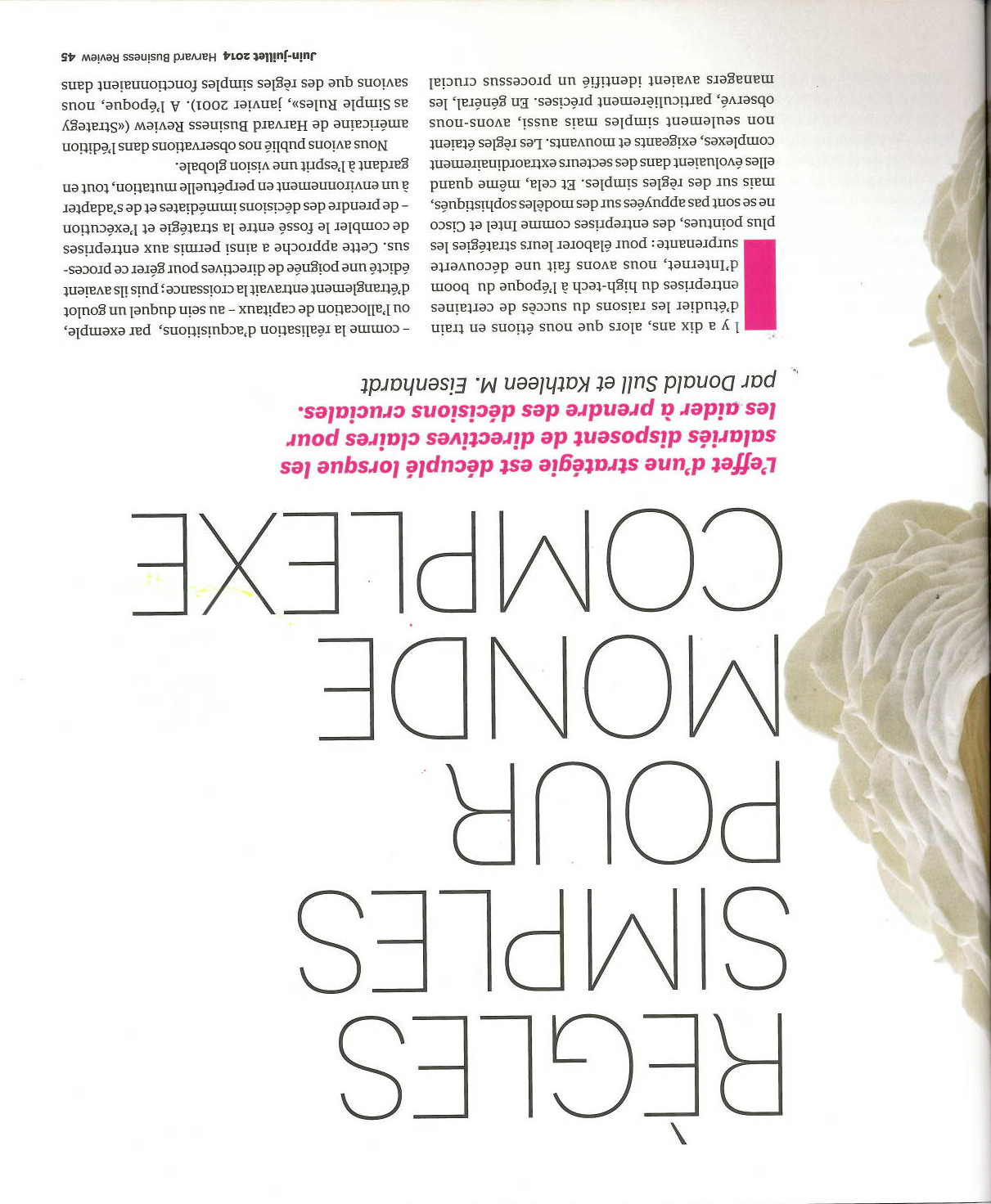 Harvard Business Review –
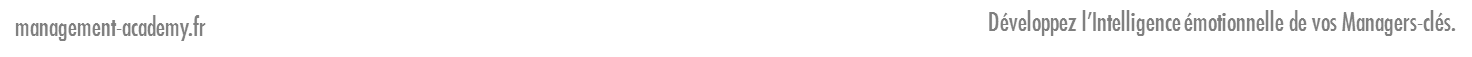 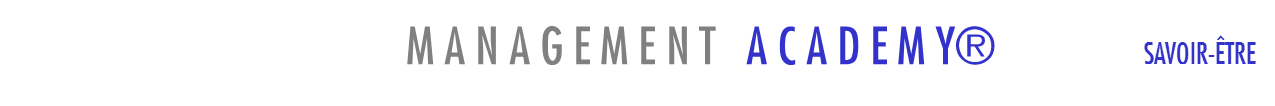 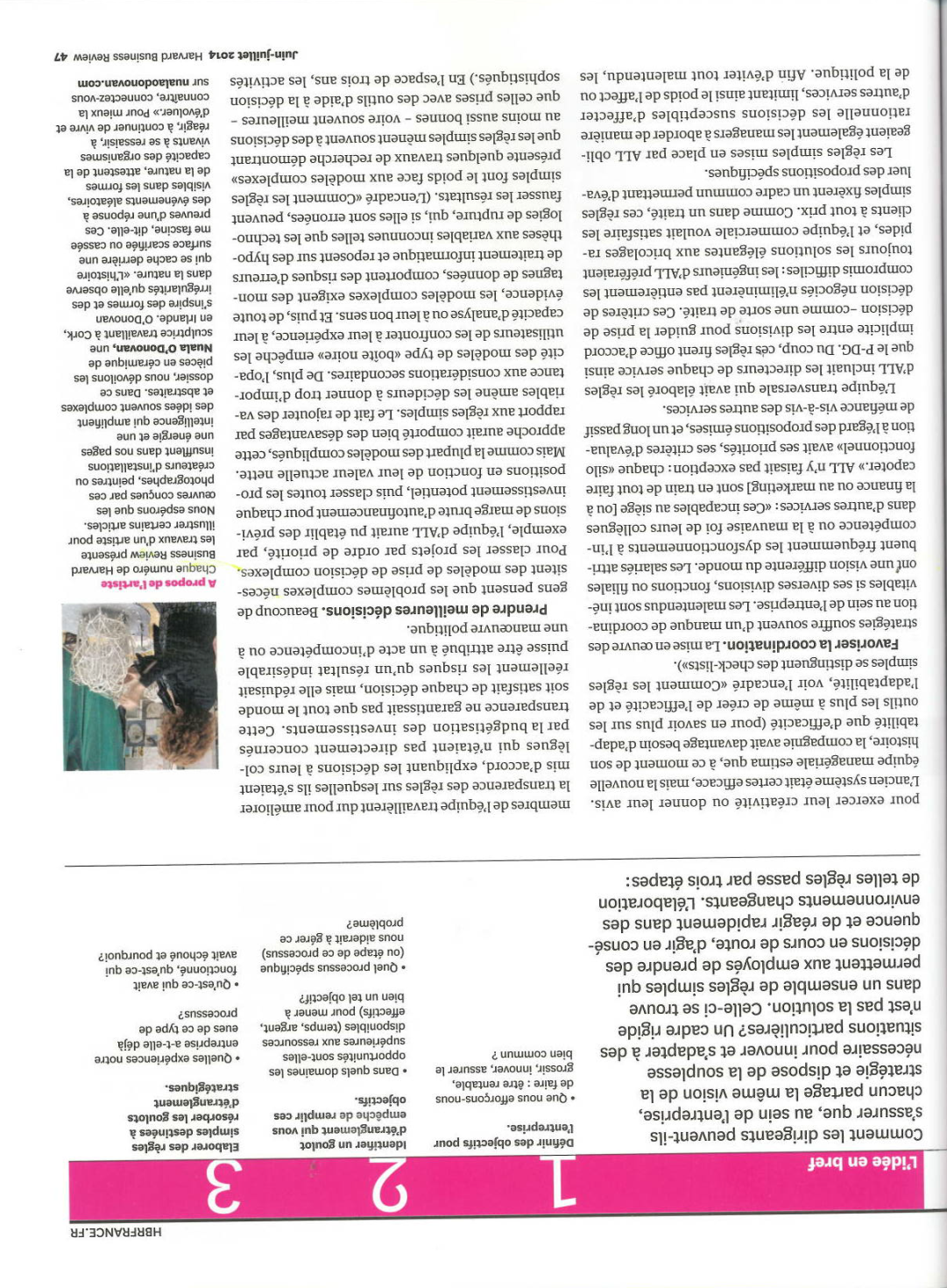 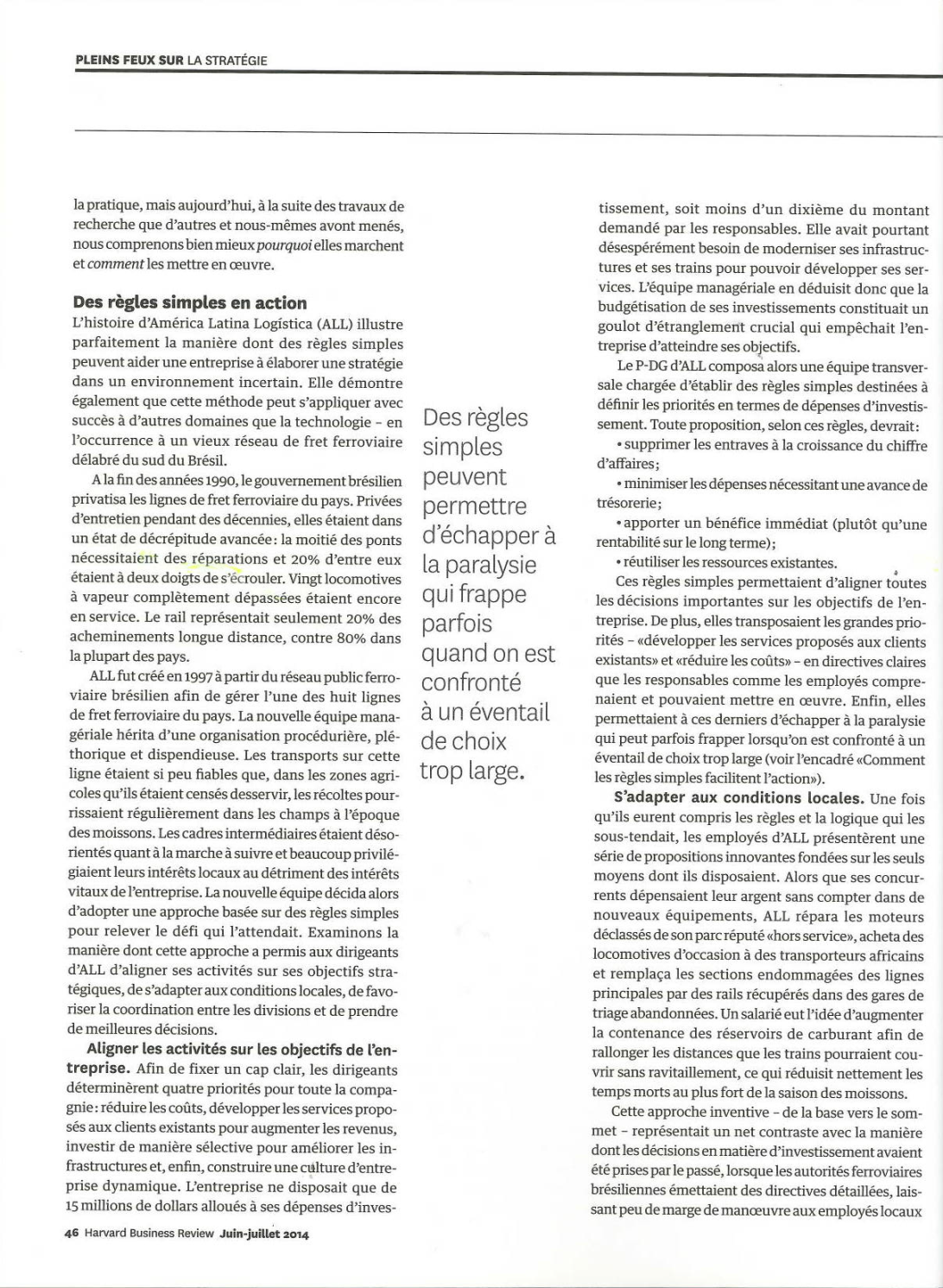 Harvard Business Review –
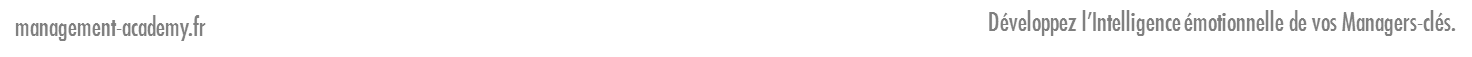 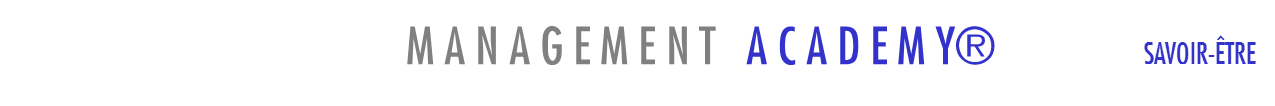 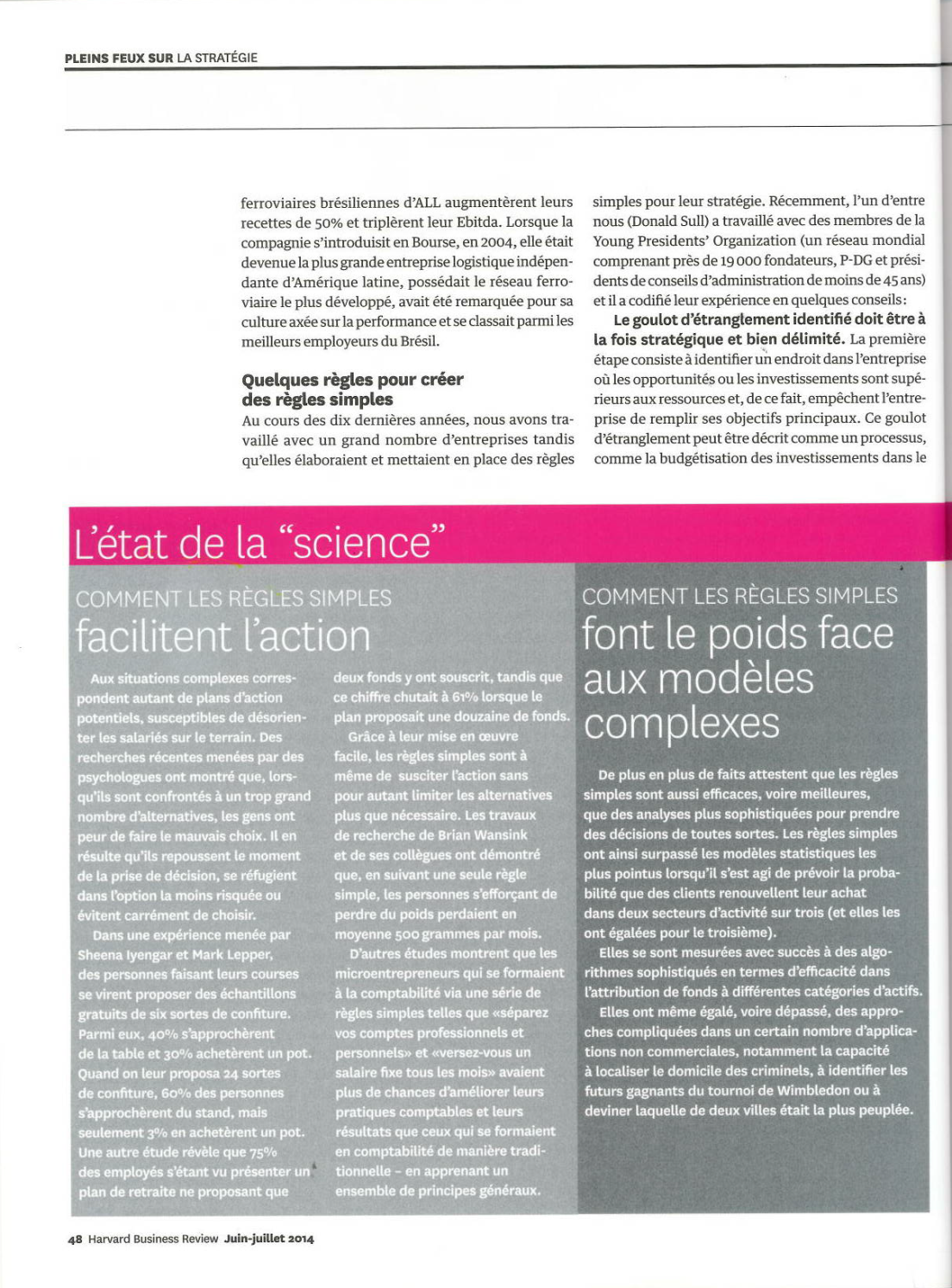 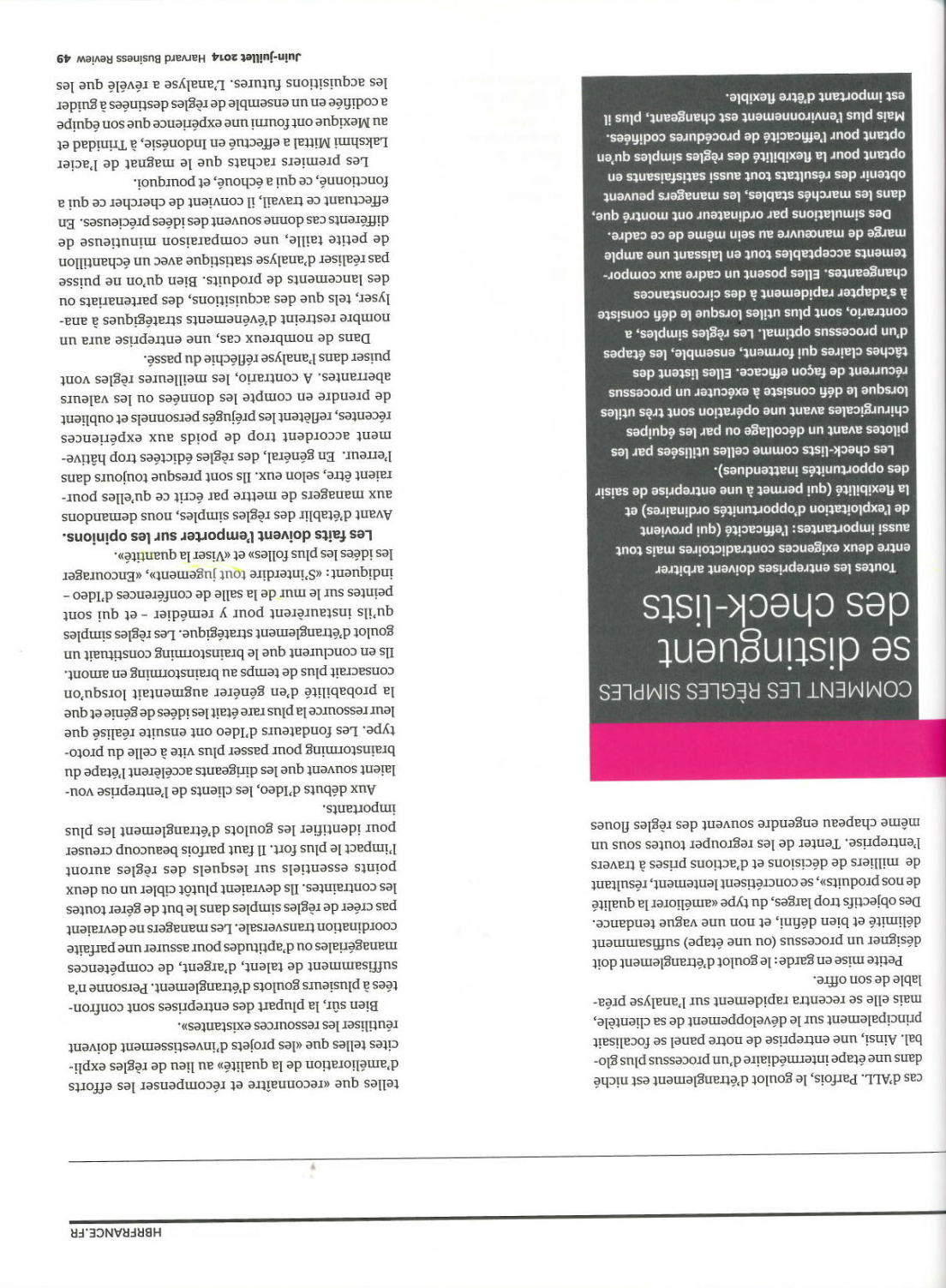 Harvard Business Review
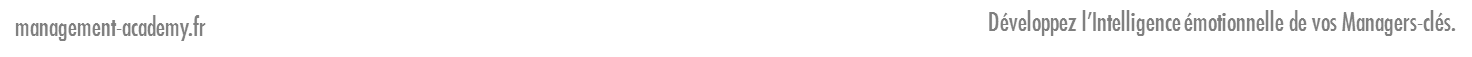 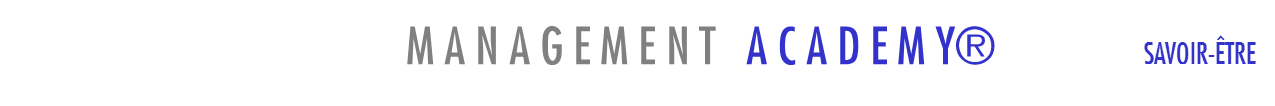 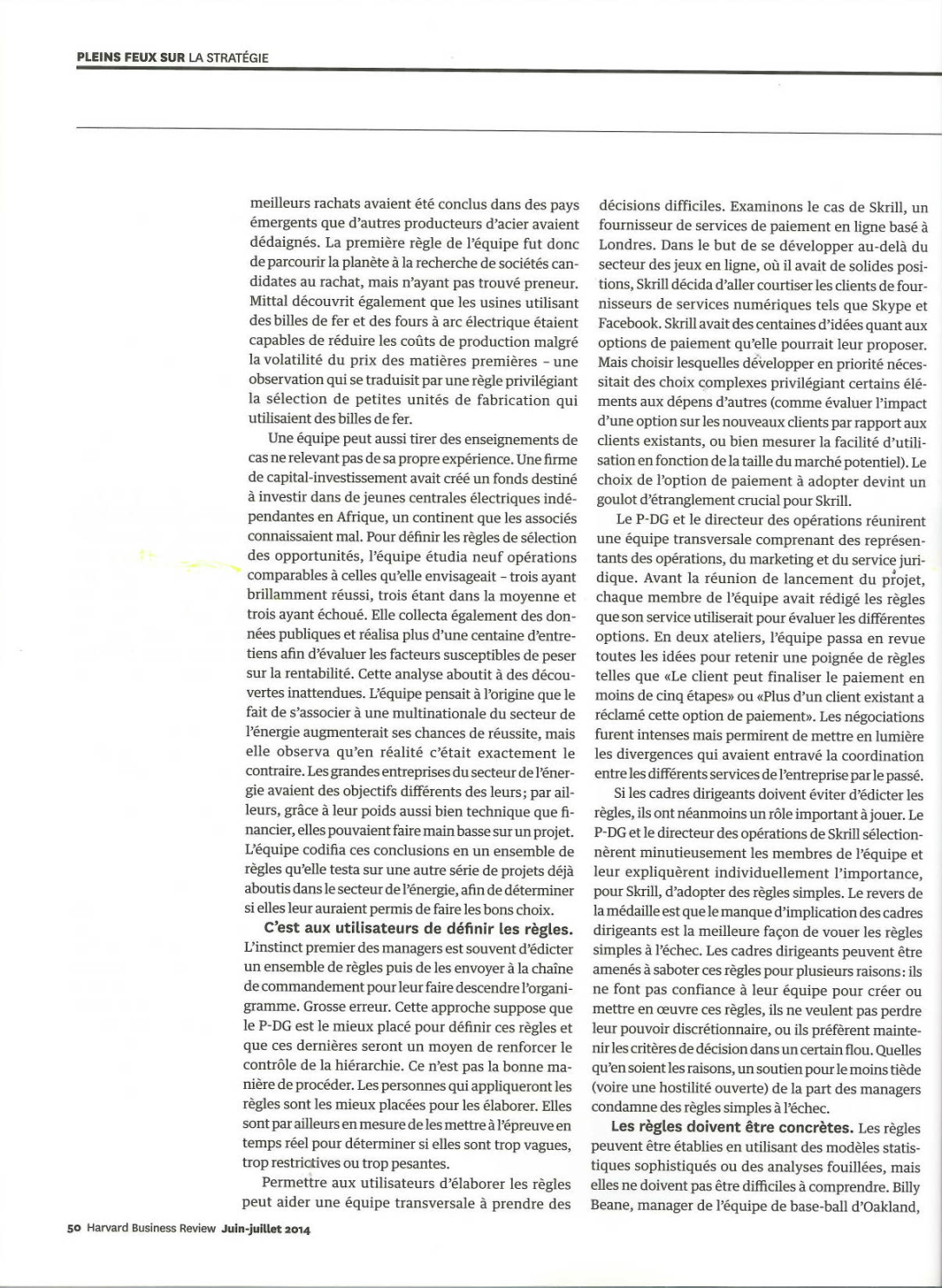 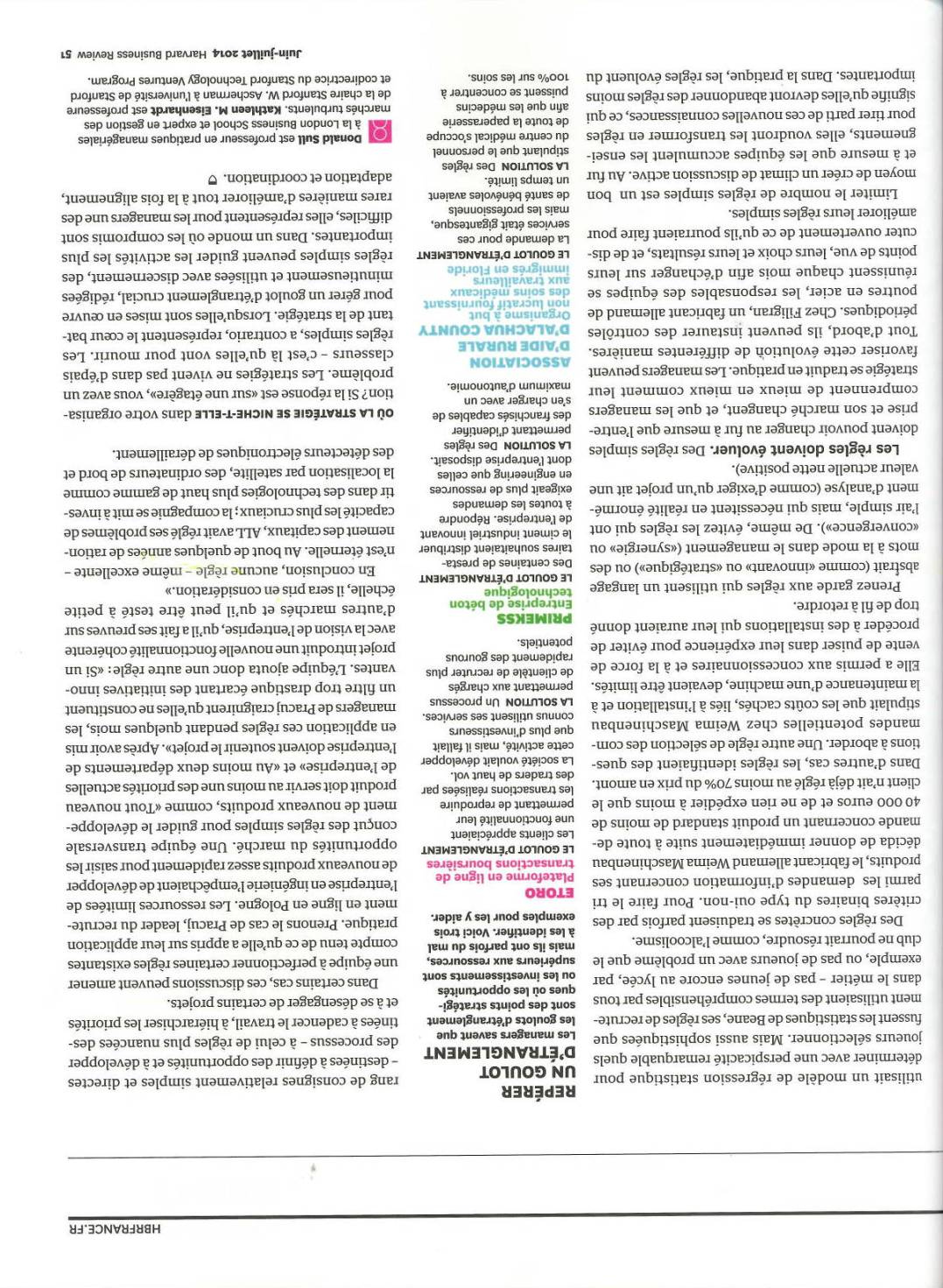 Harvard Business Review
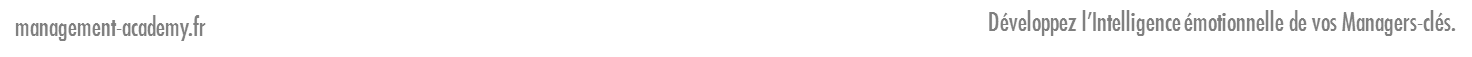 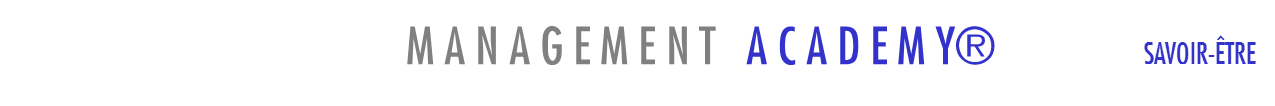 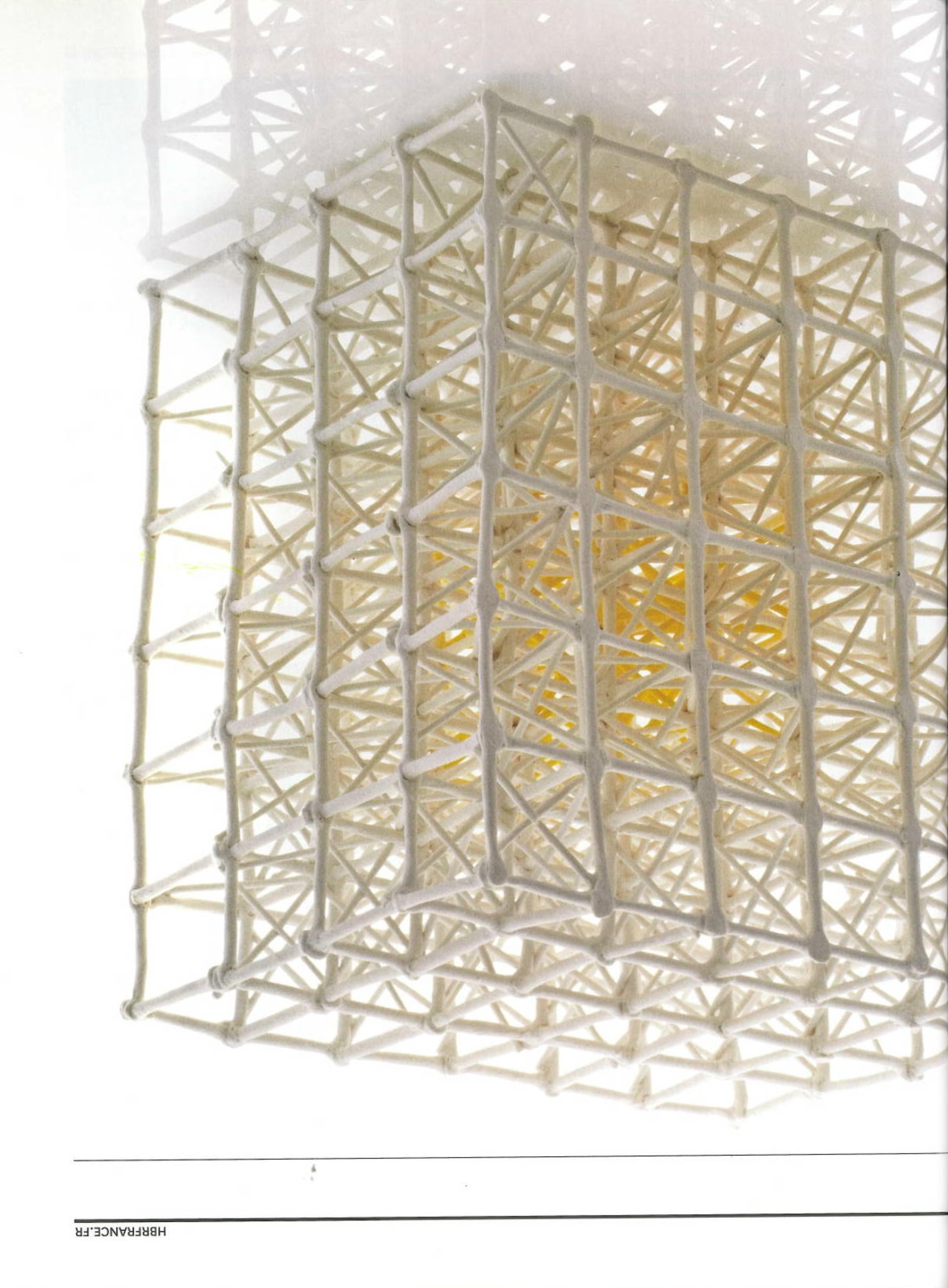 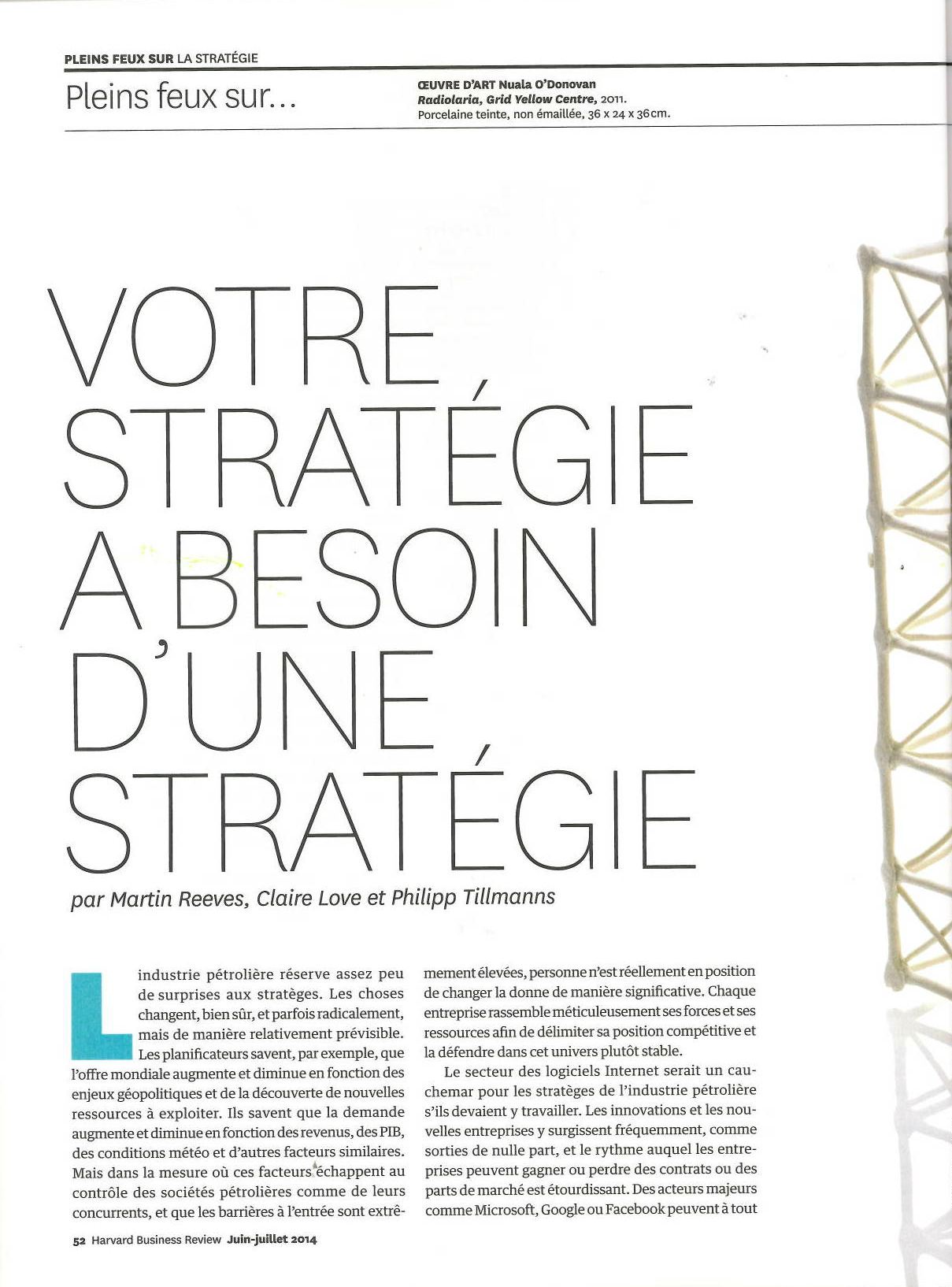 Harvard Business Review –
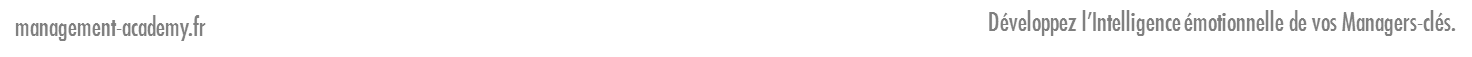 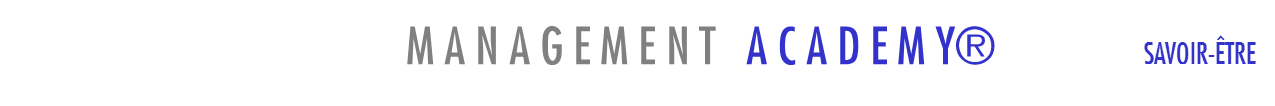 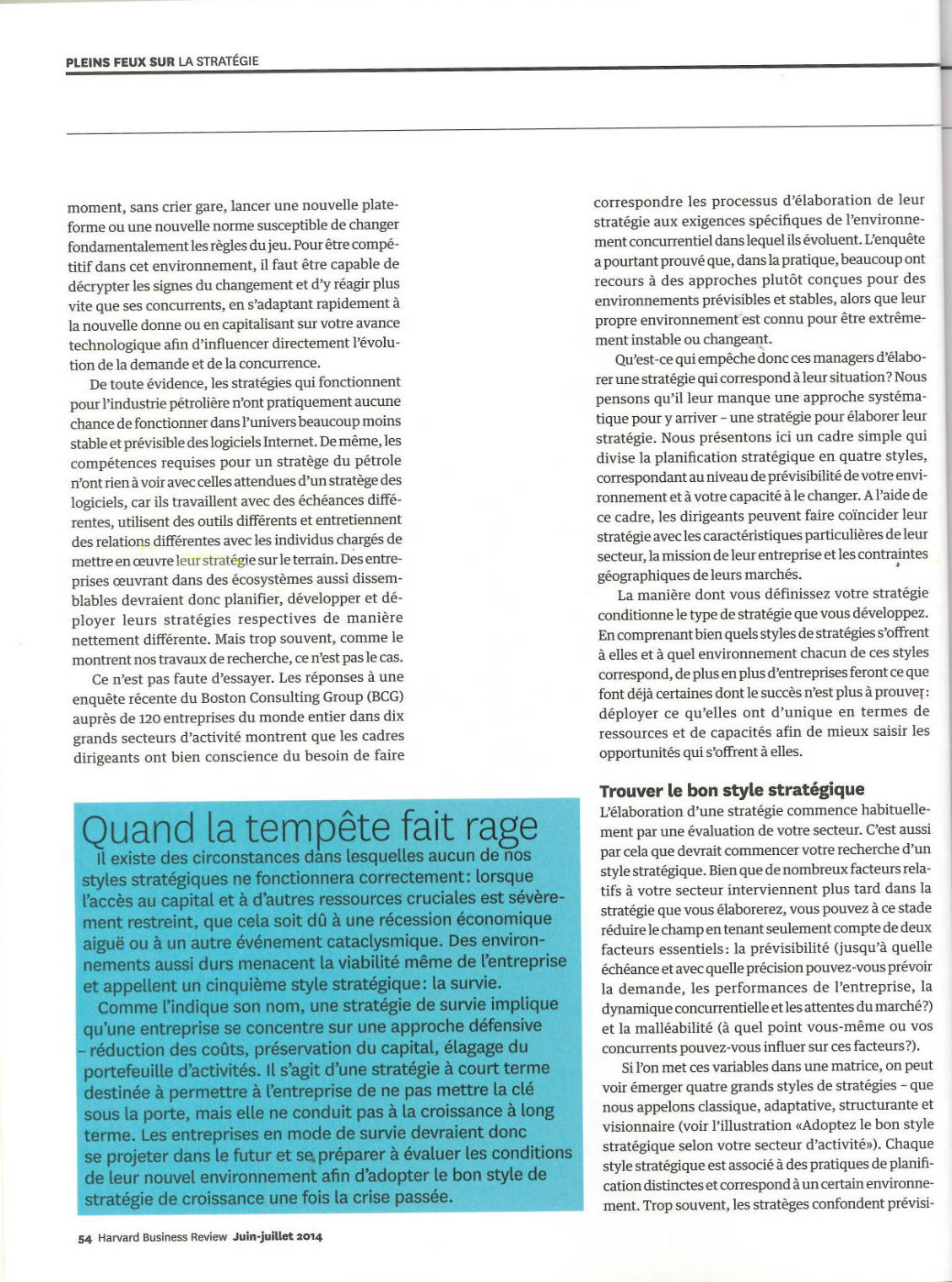 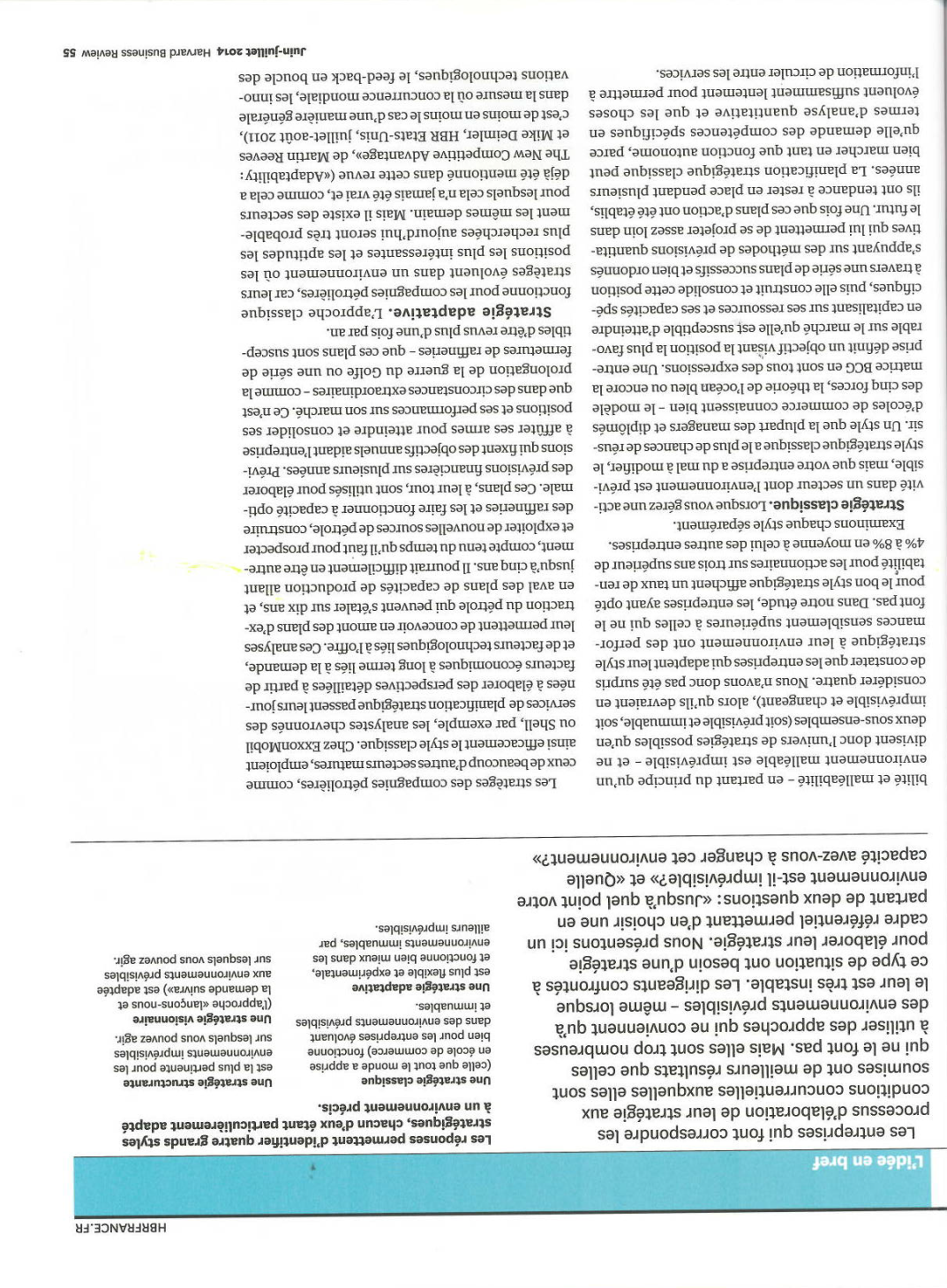 Harvard Business Review –
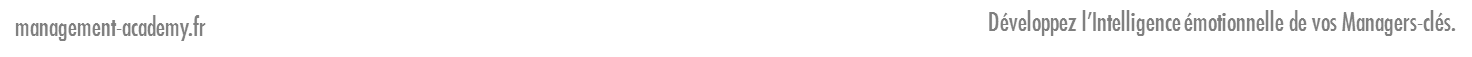 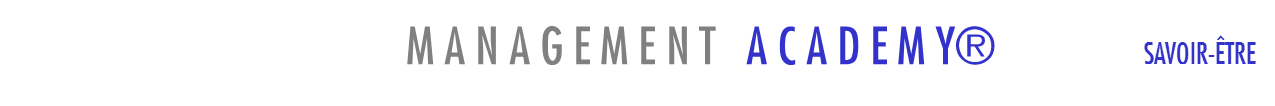 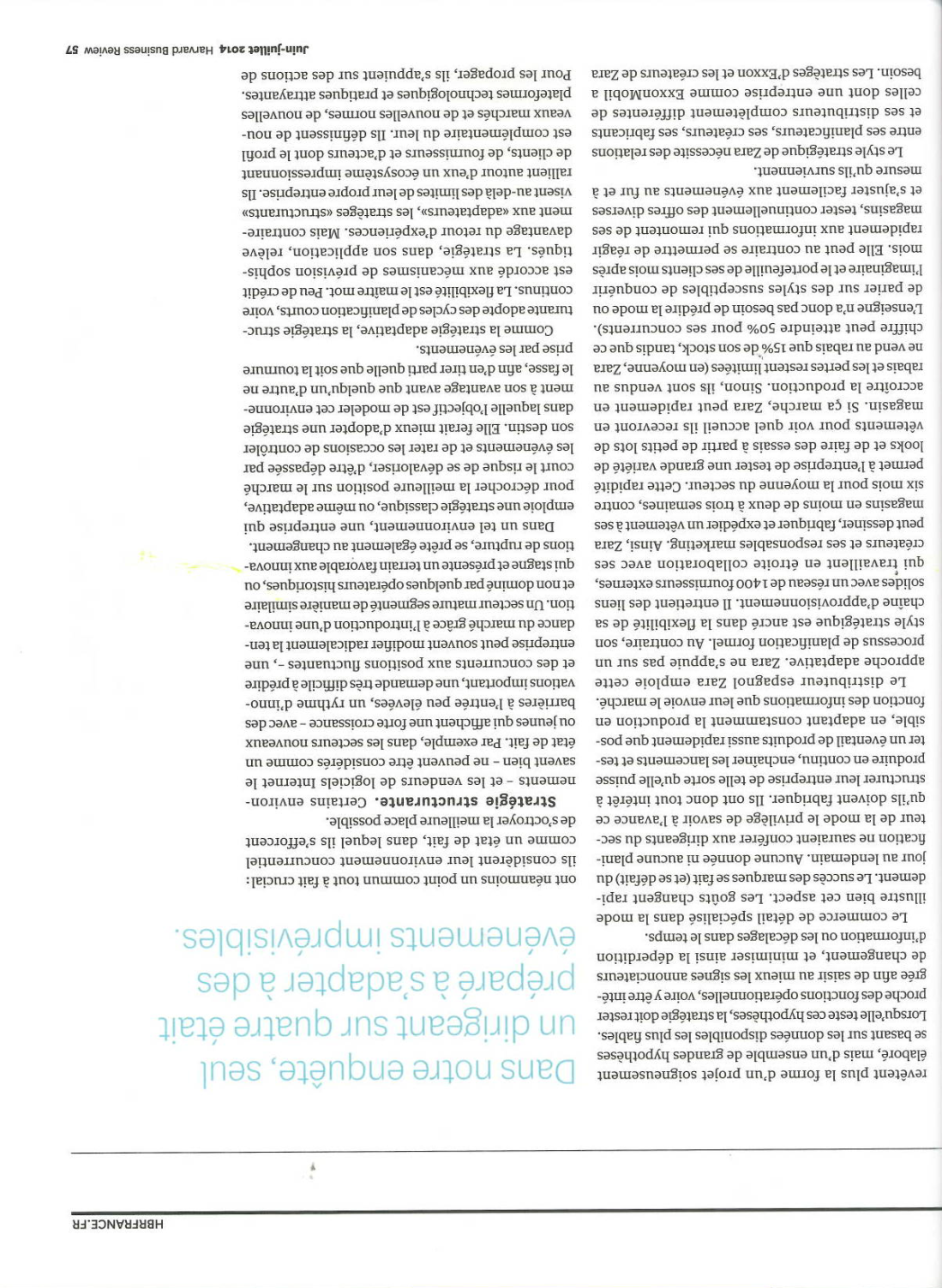 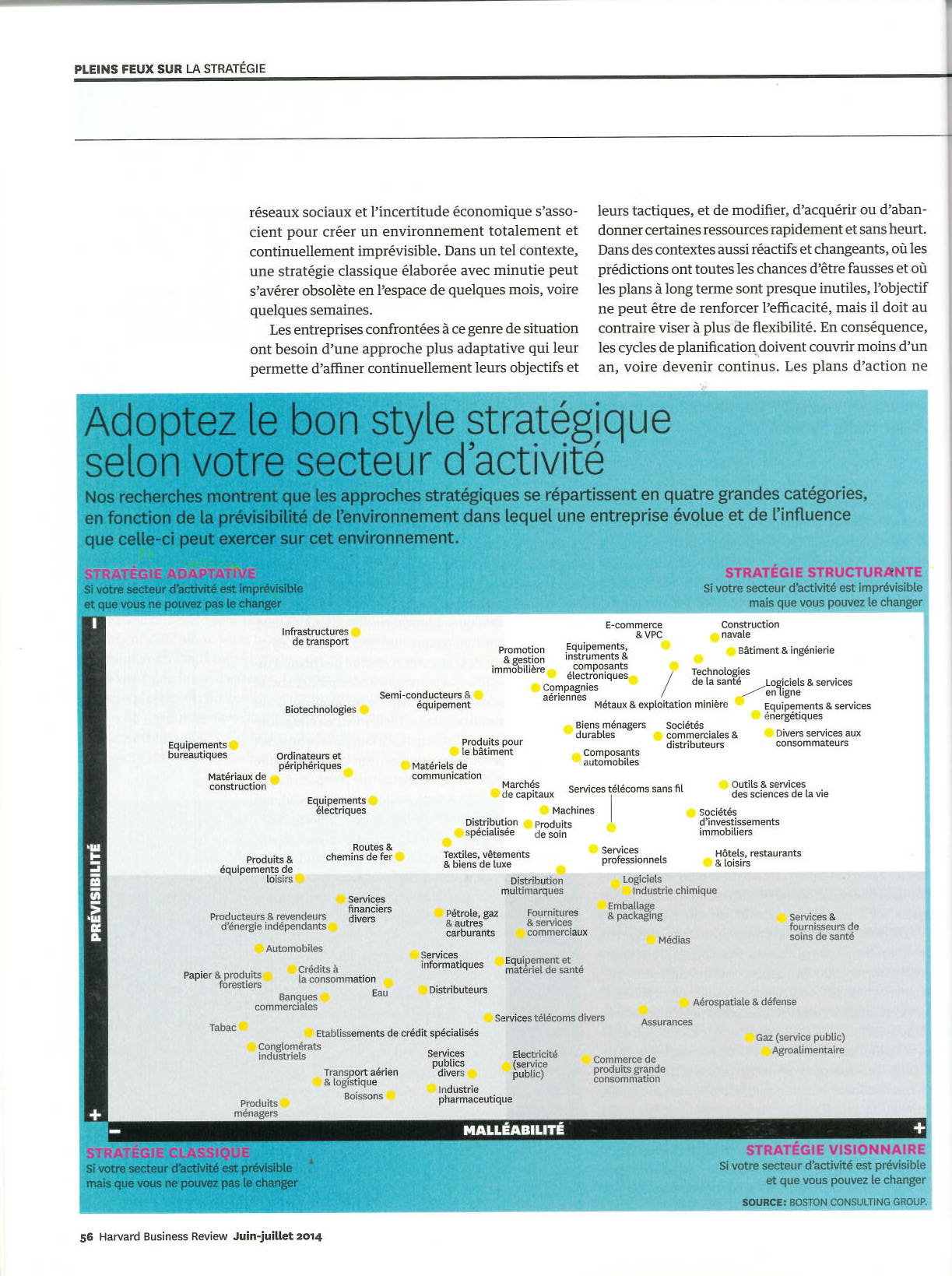 Harvard Business Review –
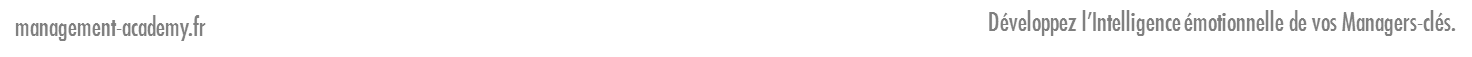 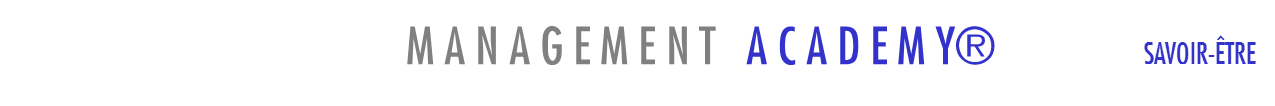 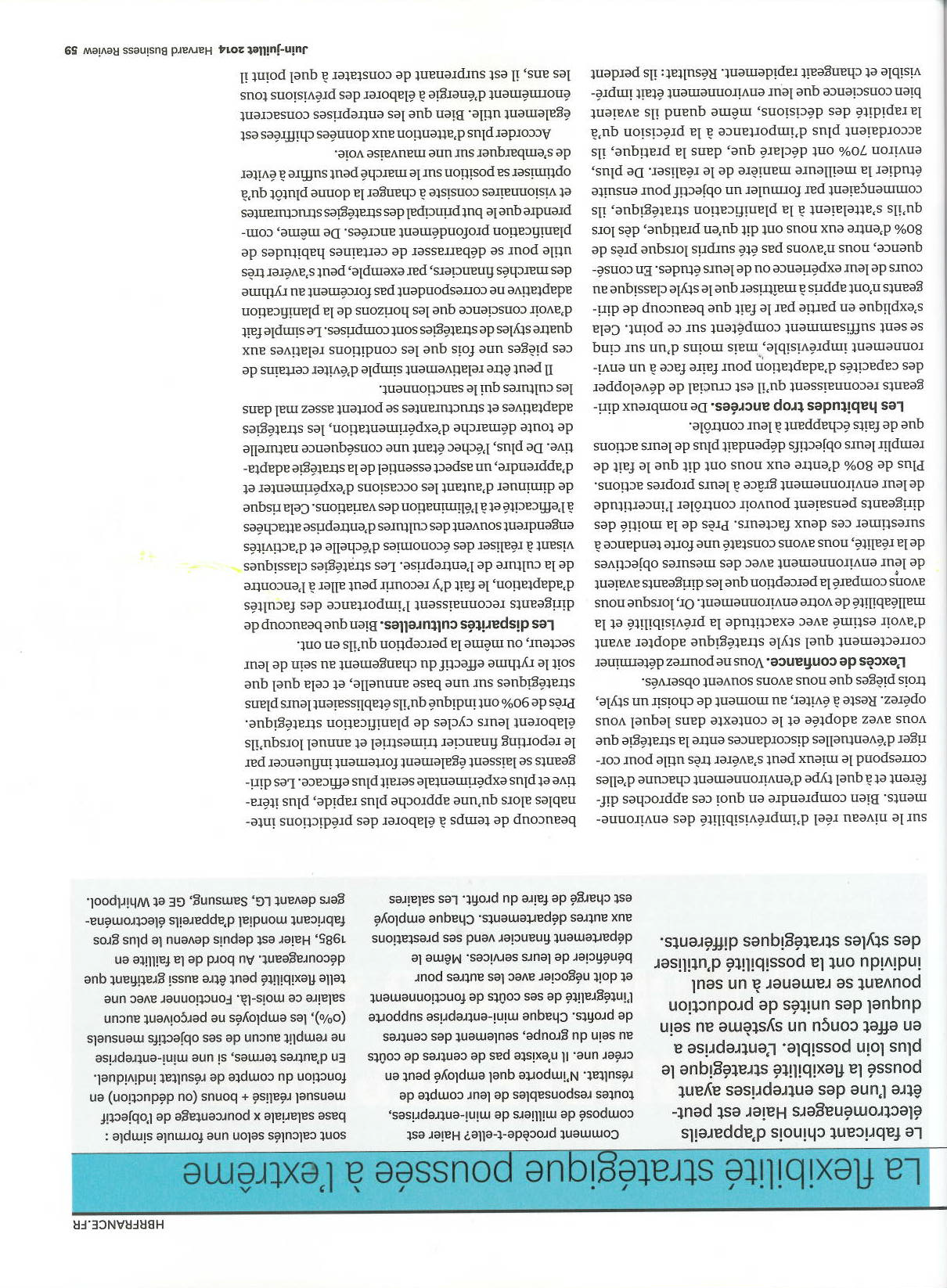 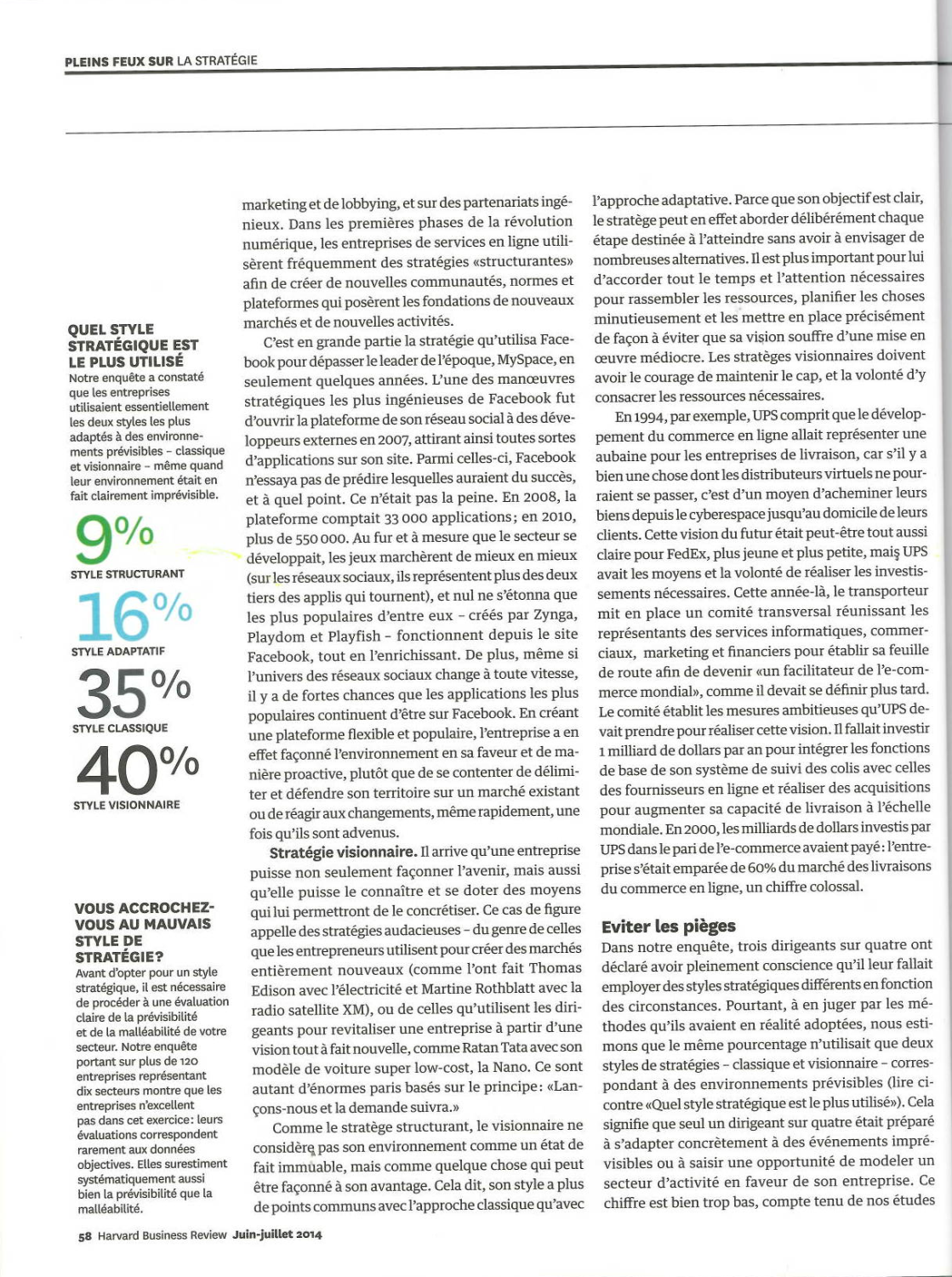 Harvard Business Review –
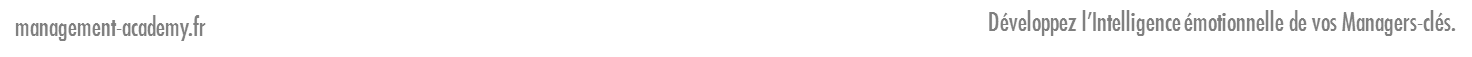 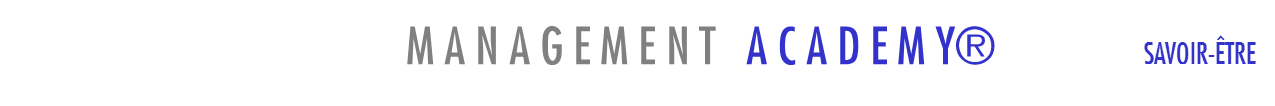 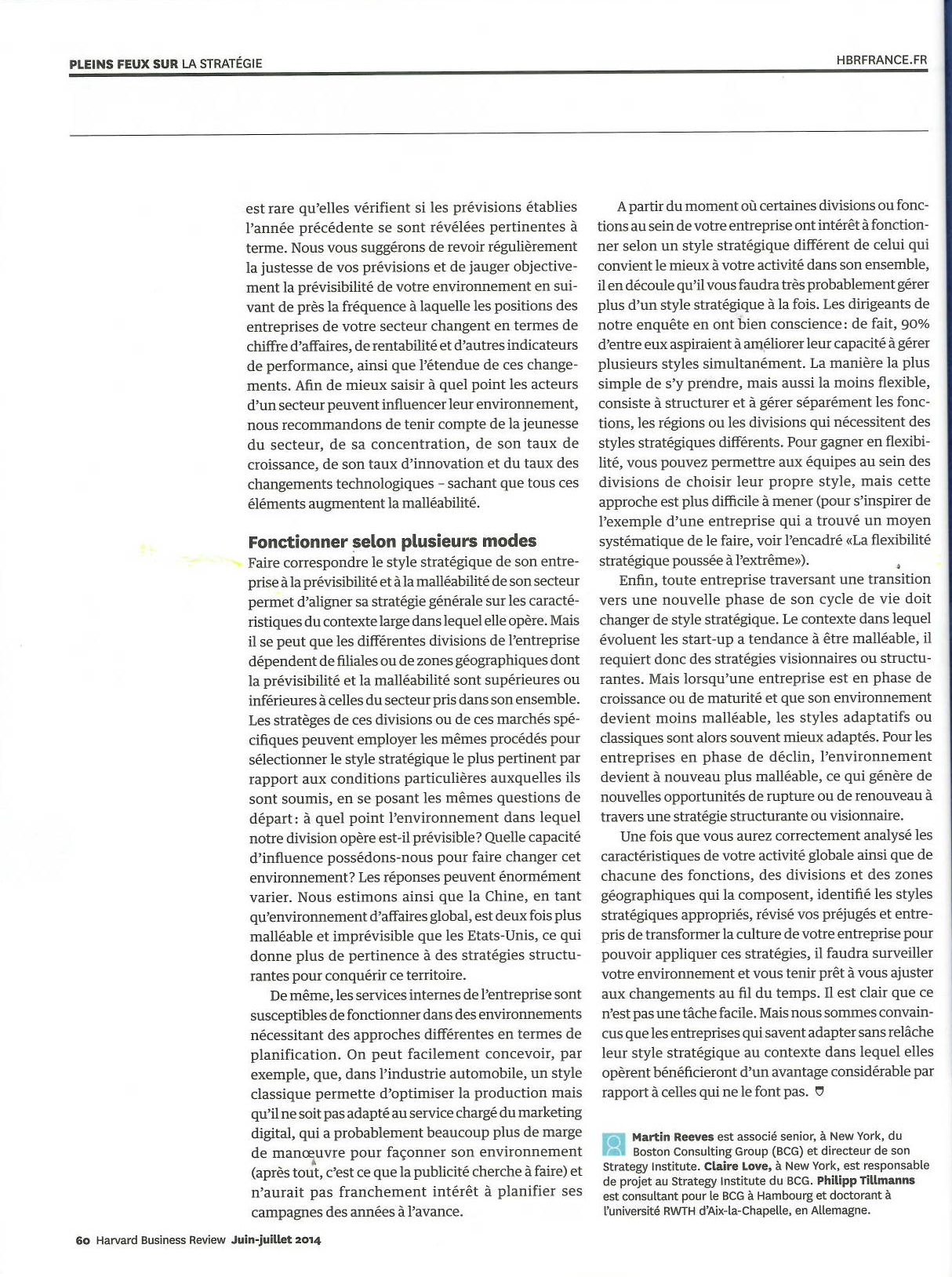 Harvard Business Review
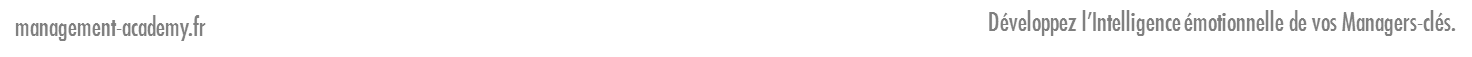 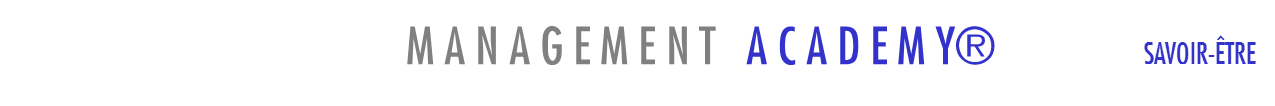 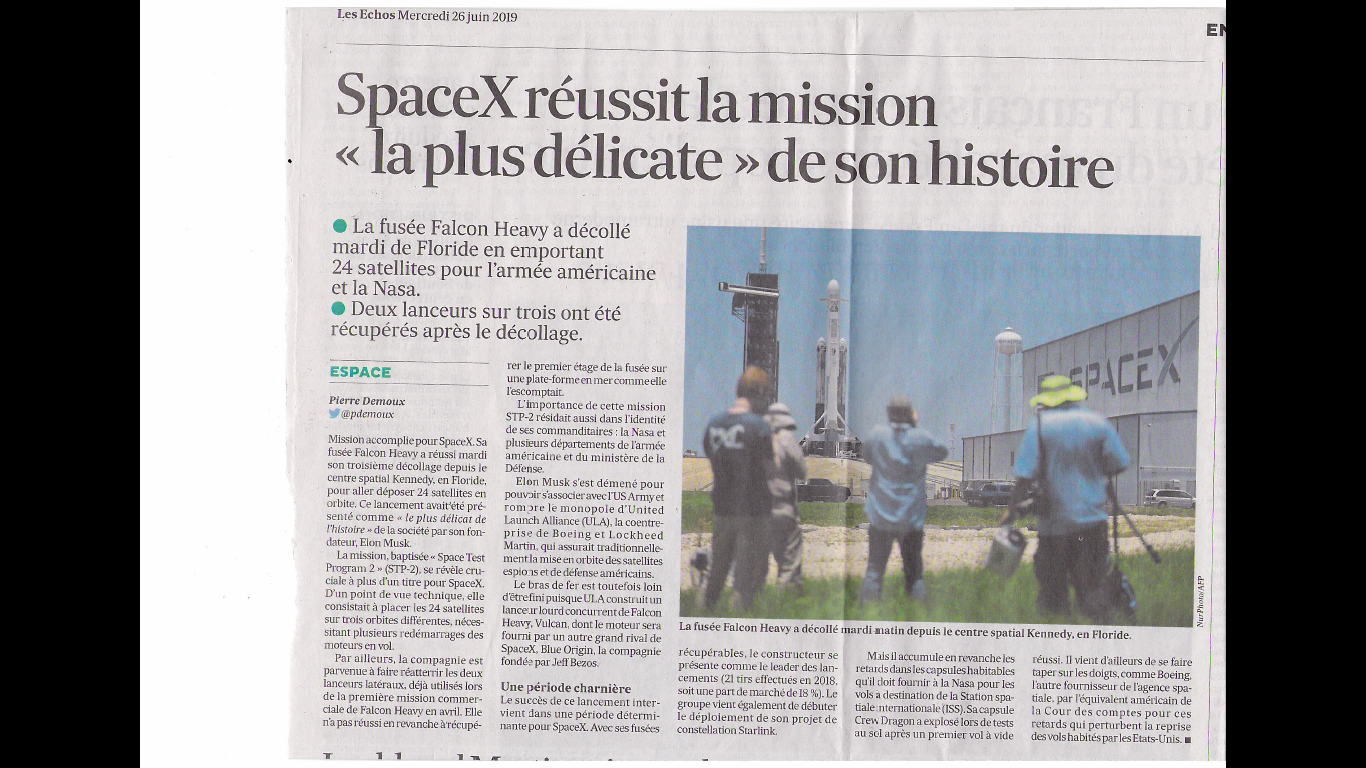 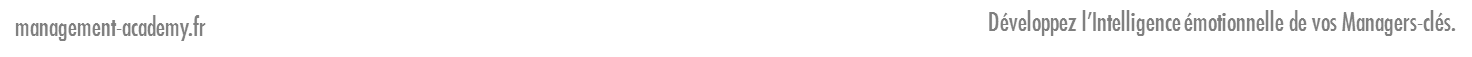